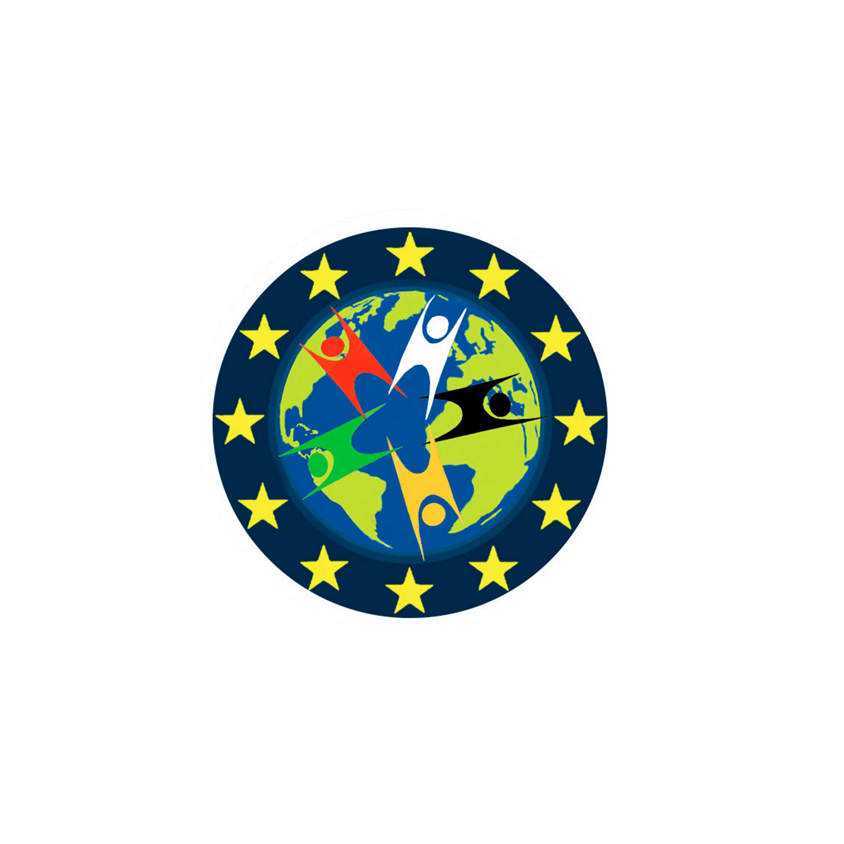 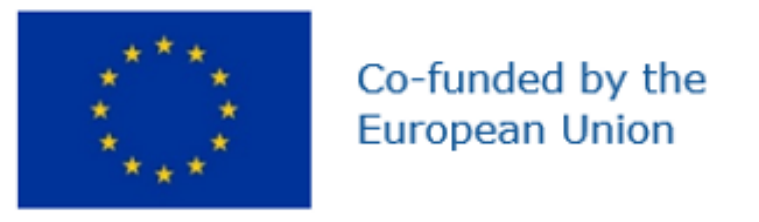 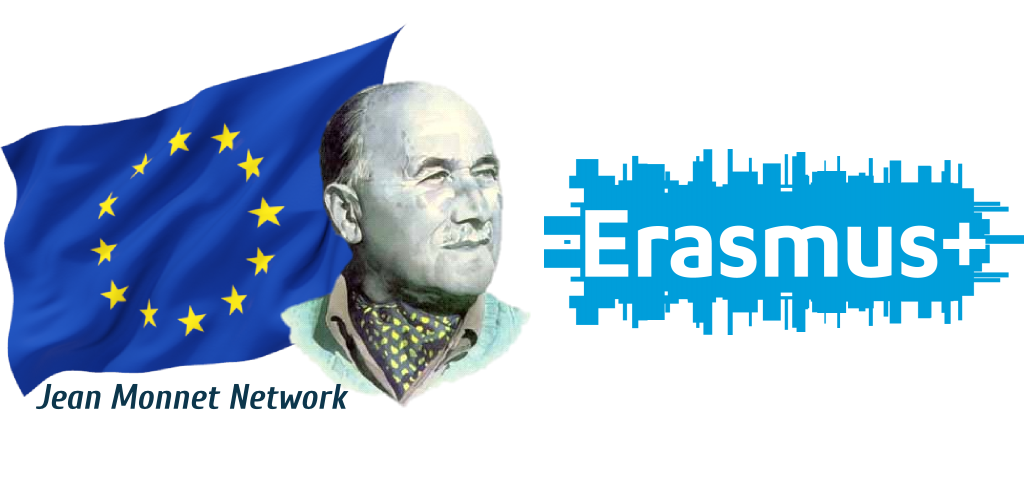 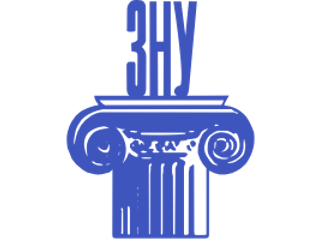 Модуль 2 «Історія формування феномену європейської толерантності»
Викладач: Воронкова Валентина Григорівна, 
доктор філософських наук, професор
Спецкурс «Європейська гуманістична візія в управлінні людськими ресурсами» (HumEU)
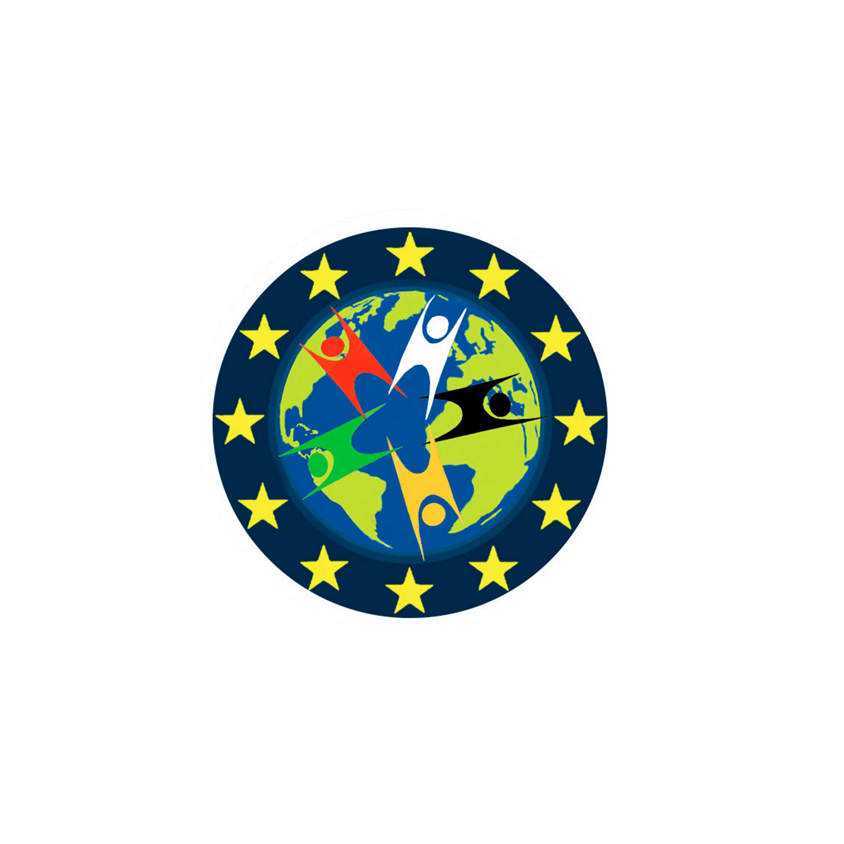 ПЛАН ЛЕКЦІЇ
1. Підходи до тлумачення толерантності.
2. Античне та середньовічне  коріння толерантності. 
3. Зародження релігійної толерантності в епоху Ренесансу. 
4. Класична теорія толерантності Дж. Локка, Ф.М.А. Вольтера, Ш.Л.Монтеск’є 
5. Розвиток ідеї толерантності в роботі Д. С. Мілля «Про свободу». 
6. Критика ліберальної теорії толерантності з боку неомарксистів франкфуртської школи, комунітаристів і прихильників «теорії відмінності».
7. Трансформаційні процеси концепції толерантності під впливом критики.
8.  Сучасний стан розвитку концепції толерантності в Європі.
2
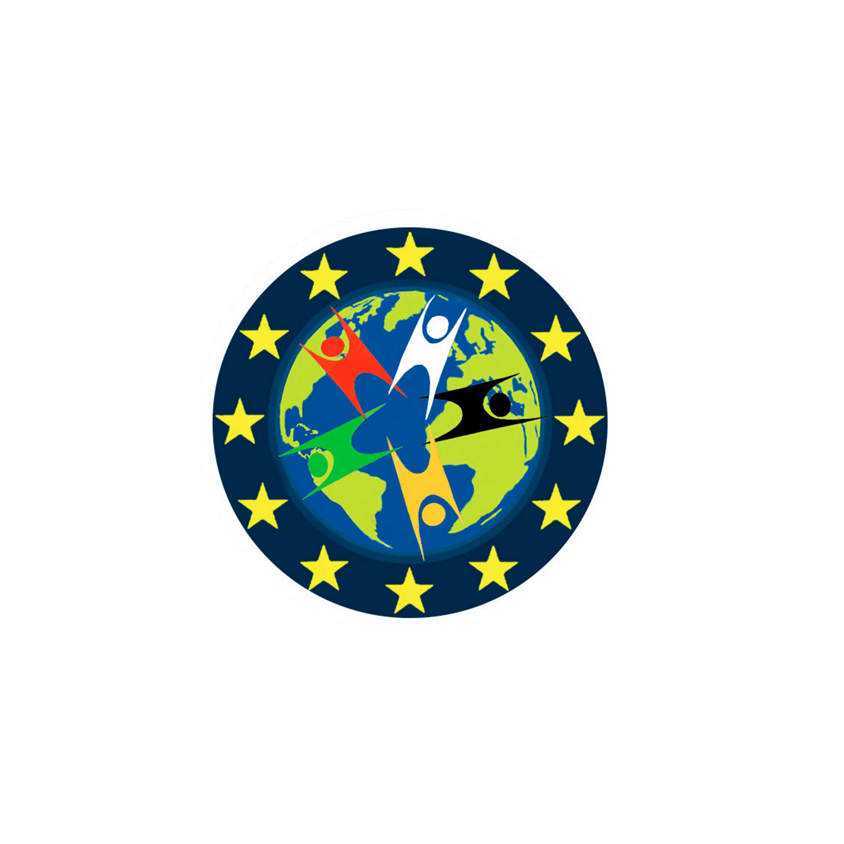 1. Підходи до тлумачення толерантності
Толерантність, від латинського tolerare (підтримувати) і tolerantia (витривалість, терпіння, змирення), означає здатність дозволяти те, чого людина не схвалює, тобто те, від чого зазвичай слід відмовлятися.
Толерантність є основною чеснотою західних суспільств щодо вираження поведінки, думок і переконань, які вважаються лише питаннями індивідуальної свідомості. 
Латинське "tolero" перекладається буквально як "тримати", "терпіти", "нести"; англійське "tolerance" - "припускати";
французьке - значення поваги до свободи іншого;
іспанське – здатність визнавати чужі переконання;
китайське залишатися великодушним; арабське – виявляти співчуття.
У рефлексії щодо толерантності треба враховувати певні "етапи осмислення толерантності:
1) міфологічний; 2) античний; 3) релігійний;
4) реформаторський; 5) секулярний; 6) науково-суспільний.
3
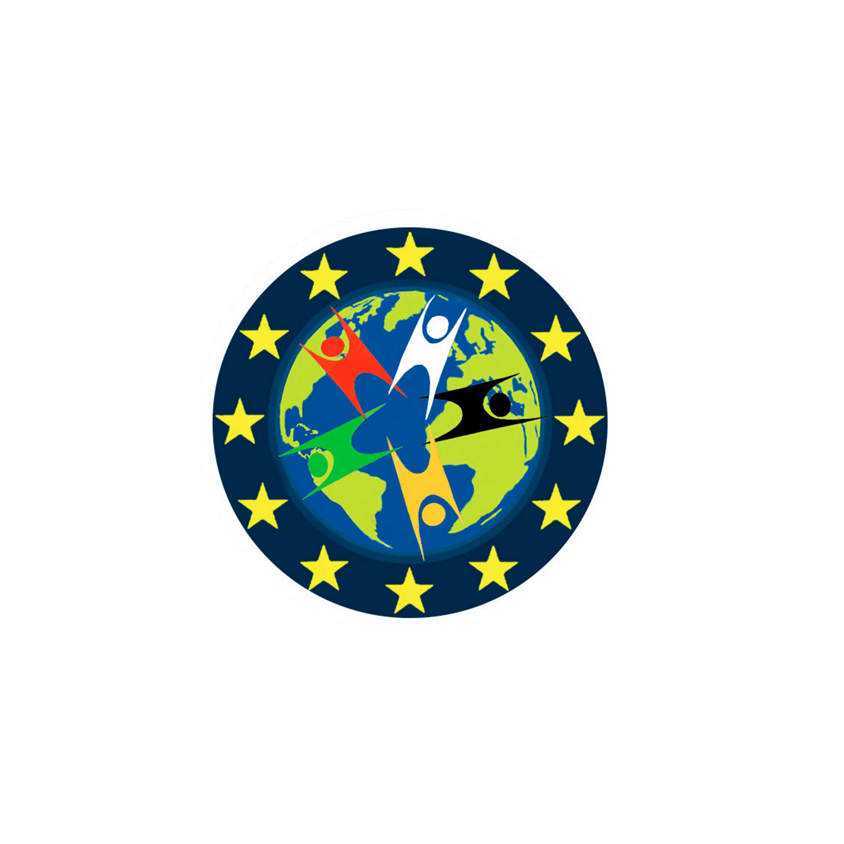 Термін та концепція толерантності
Сучасний термін «толерантність» походить від латинського tolerantia.  Винайшов цей термін Цицерон, який вперше використав його в 46 р. до н. е. для перекладу стоїчної грецької чесноти karteria («витривалість»).  Толерантність є специфічною та історичною концепцією  зі своїми власними межами, описується як ініціатор стосунків взаємності, спираючись на  труднощі встановлення меж толерантності, перевірки переконань. Концепція толерантності є проблематичною, яка починаючи зі сприйняття Дж. Локка, і описується як доказ справжньої взаємності. У моральному сенсі толерантність - чеснота, яка веде до того, чого людина не приймає спонтанно, означає бути пильним як до нетерпимості, так і до нетолерантності. Питання толерантності торкається суттєвих проблем людського спілкування, пов’язаних з переслідуваннями, репресіями, залякуваннями і зловживаннями владою, співіснує з внутрішньою протилежністю – нетерпимістю. Зростання наукового інтересу зумовлене розвитком теоретичних поглядів на людську поведінку, яка розпочинається з того, що ситуаційна неоднозначність є початковою умовою, що передує уподобанням вибору та поведінки іншого.
4
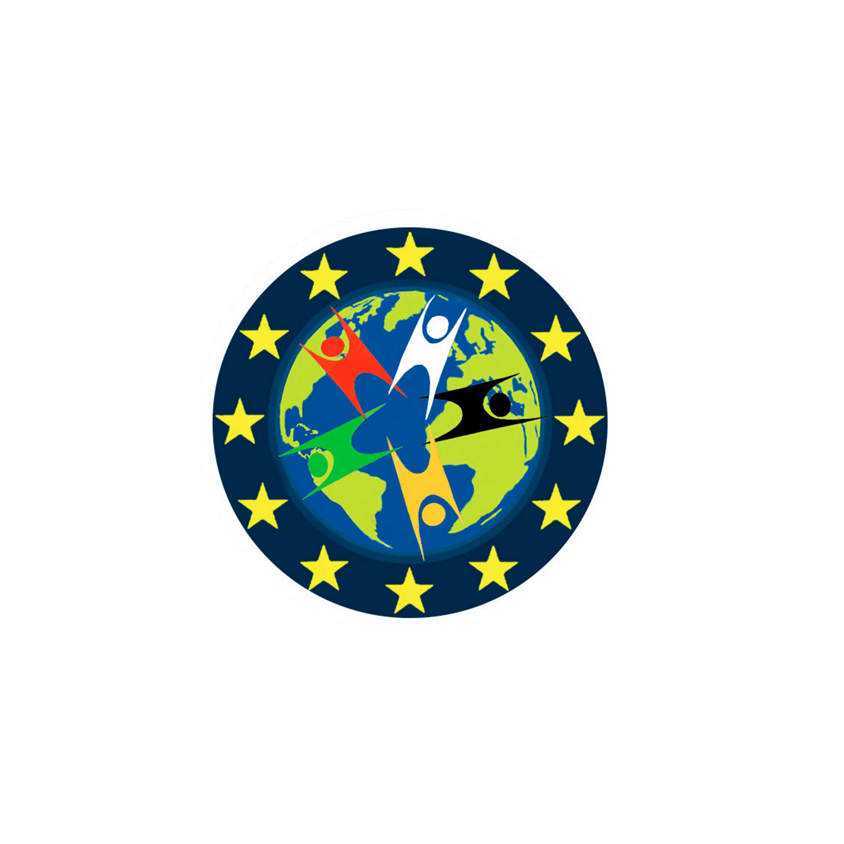 Зростання наукового інтересу до проблеми толерантності
Зростання наукового інтересу до проблеми толерантності зумовлене розвитком теоретичних поглядів на людську поведінку, яка починається з того, що ситуаційна неоднозначність є початковою умовою, що передує уподобанням вибору.  
Прикладом теоретичної основи неоднозначності виступає ентропійна модель толерантності, розроблена Хіршем та ін. (2012), яка базується на нейронауці та теорії інформації. 
Толерантність як форма неадекватної ситуаційної інформації спонукає індивіда зменшити двозначність до контрольованого рівня. 
У даному контексті толерантність може відігравати роль модератора мотивації для зменшення неоднозначності, щоб керувати ступенем конфлікту між перцептивними та поведінковими можливостями, бути заміненою конкретністю мети,  щоб посилити або послабити тривогу.
5
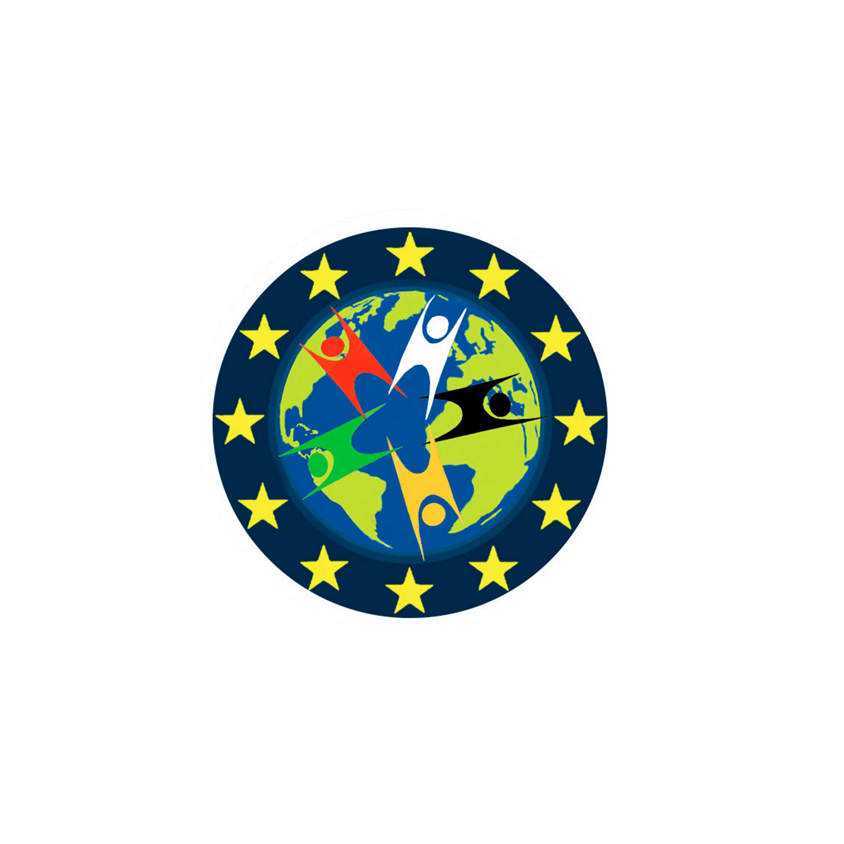 Еволюція підходів до толерантності
В історії філософської, соціологічної і політичної думки спостерігається зростаючий інтерес до праць про толерантність, починаючи з 16-го століття. До кола мислителів 17-го та 18-го століть, хто досліджував толерантність, відносяться - Локк, Спіноза, Бейль, Пуфендорф, Лейбніц, Юм, Вольтер, д’Гольбах та ін. Більшість із цих мислителів, за винятком Локка та Пуфендорфа, були неортодоксальними релігійними мислителями, прихильниками «ліберальної» моделі толерантності, де «кожній людині залишено свободу слідувати своїм ідеалам і стилю життя, доки вона не завдає нікому шкоди».. Принцип політичної толерантності обговорюється з 17 століття, а політична практика толерантності має набагато давнішу історію. Його початкове формулювання, поточне значення, визначення, нормативні наслідки, межі застосування продовжують обговорюватися. Історичні дослідження толерантності починаються з «Листа Локка про толерантність» (1689). Розповідь Бартоломе де Лас Касаса про іспанських конкістадорів у Центральній Америці поклала початок дискусії про політичну толерантність у католицькій Європі в 16 ст. (1955).
6
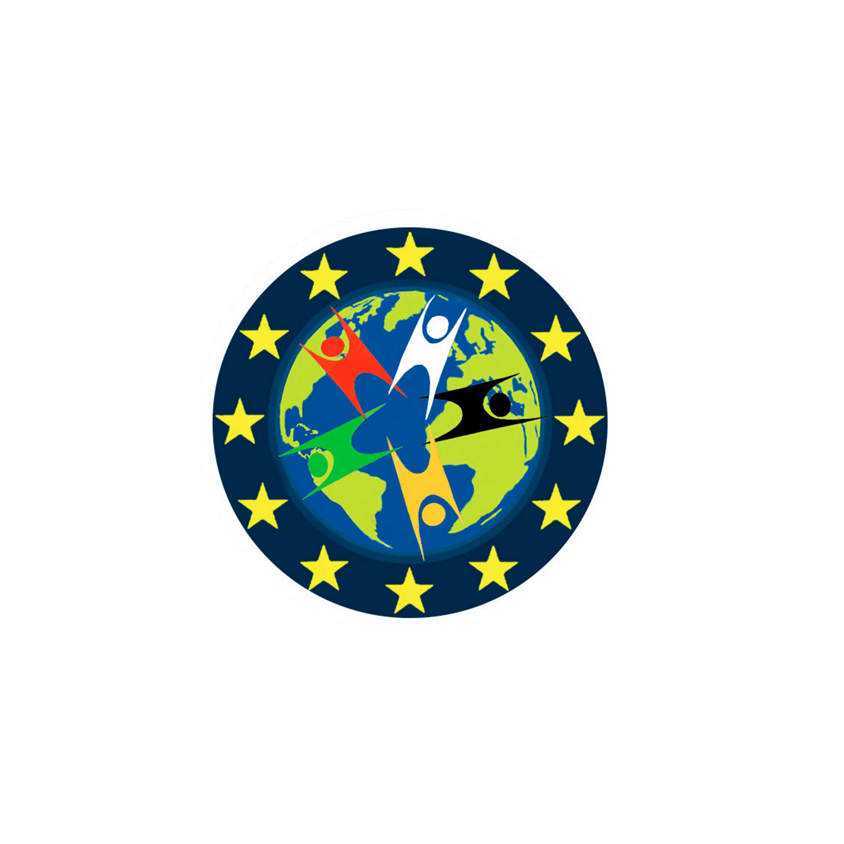 Структура та компоненти поняття «толерантності»
Поняття «толерантність»  - складне і багаторівневе психічне утворення, яке, крім звичайного понятійного змісту, включає оцінні та реляційно-оцінні смисли та характеристики, що показують відношення людини до об'єкта пізнання. Структура поняття включає змістову та оцінну складові як єдине синергетичне ціле, у якому можна виділити кілька специфічних взаємозалежних компонентів: 1) міжнародний, що репрезентує загальнолюдські цінності та ідеї; 2) ідіоетнічний; 3) соціальний, що представляє соціальний статус комунікантів; 4) груповий – стать, вік, професійність; 5) індивідуально-особистісний, що відображає освітній ценз людини, її релігійні погляди, особистий досвід, стиль мовлення тощо. Поняття «толепрантності» включає сеферу інтересів організаційної мотивації, внутрішні процеси, проблеми впровадження та стратегічні аспекти, інтерпретація етики у корпоративній стратегії організації. Друга сфера зосереджена на бізнес-обґрунтуванні толерантності,  узгодженні інтересів між бізнес-організаціями та зацікавленими сторонами.
7
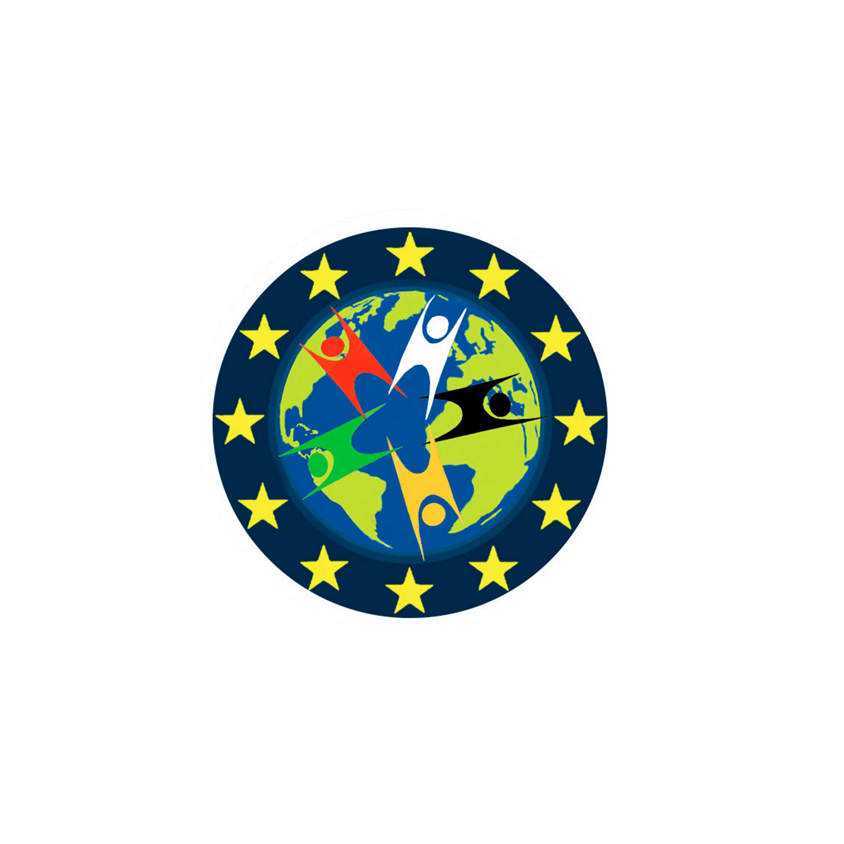 Підходи до визначення різноманітності толерантності
Основні визначення різноманітності:1) гендерна толерантність; 2) расова та національна толерантність; 3) толерантне ставлення до інвалідів; 4) толерантність до сексуальної орієнтації; 5) політична толерантність; 5) виховна толерантність; 7) міжкласова толерантність; 8) етнічне розмаїття: відмінності в етнічному походженні окремих осіб або груп; 9)культурне розмаїття: окремі особи або групи, що мають різні культурні традиції, звичаї та мови; 10) релігійна різноманітність: в одному суспільстві сповідується кілька релігійних конфесій;  11) сексуальне різноманіття. 
Річард Флорида у роботі «Homo creatives. Як новий клас завойовує світ» відзначає:  розмаїття має важливе значення для хороших економічних показників. Толерантність і відкритість до різноманіття є передумовою широкого культурного зсуву до постматеріалістичних цінностей. До початку ХХІ століття серед багатьох аспектів проблем толерантності (соціальної, гендерної) особливого значення набули її етносна та конфесійна складові, що потребують аналізу толерантності у контексті різних конфесій і зводяться до конфесійної складової поняття «толерантність».
8
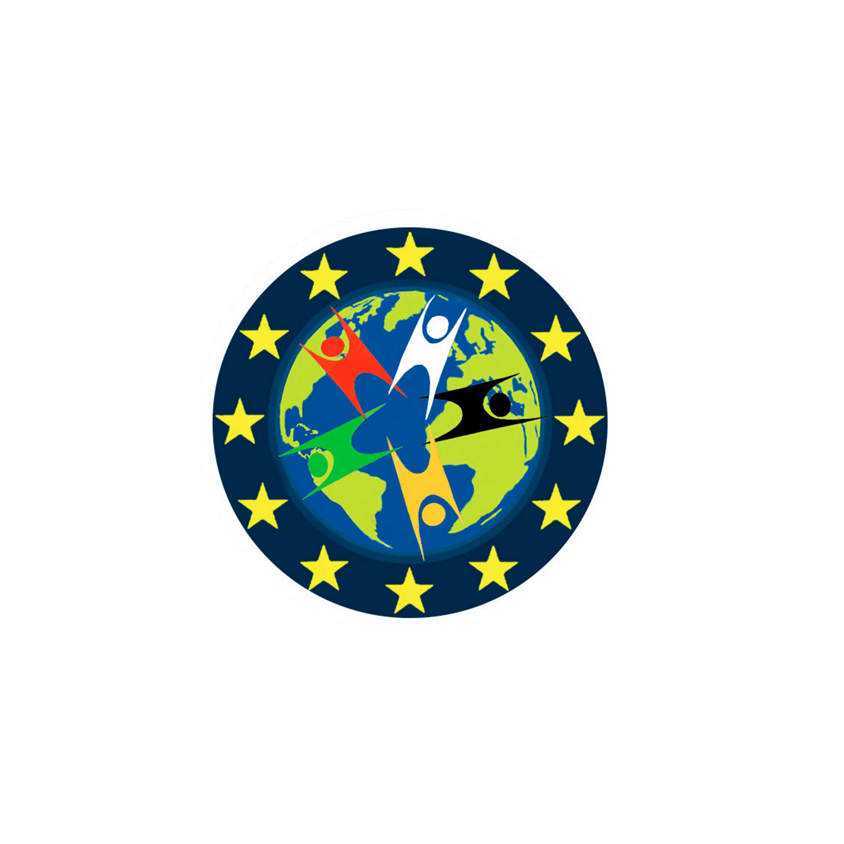 2. Античне та середньовічне коріння толерантності
Пізня античність розвинула оригінальні концепції толерантності та її меж, які ґрунтувалися на античних уявленнях про людину, розум і суспільство. Вже Платон, згідно з Діогеном Лаерційським, хотів спалити твори Демокріта на публічній площі. Відкритість грецької культури для іноземних культур і безперервний діалог між філософами породили напружений інтелектуальний клімат, який сприяв обміну та роздумам. Поняття терпимості у грецькому суспільстві було закладено вченням софістів. дозволило розглянути в людині джерело етнічної цінності, а не лише громадянина, працівника чи громадського діяча, що згодом сприяло його становленню як суб'єкта. Людина виступала мірою всіх речей, що демонструвало певний виклик наявним етичних цінностей і соціальному античному порядку, оскільки кидало виклик космічності античного. Твори Епікура просякнуті ідеями задоволення, щастя, насолоди життям, яке розуміється насамперед як відсутність страждання та отримання щастя. Однією з найважливіших ідей епікурейства була неможливість пізнання божественної природи, так як боги абсолютно байдужі до роду людського, тому немає сенсу вступати в суперечку з ними.
9
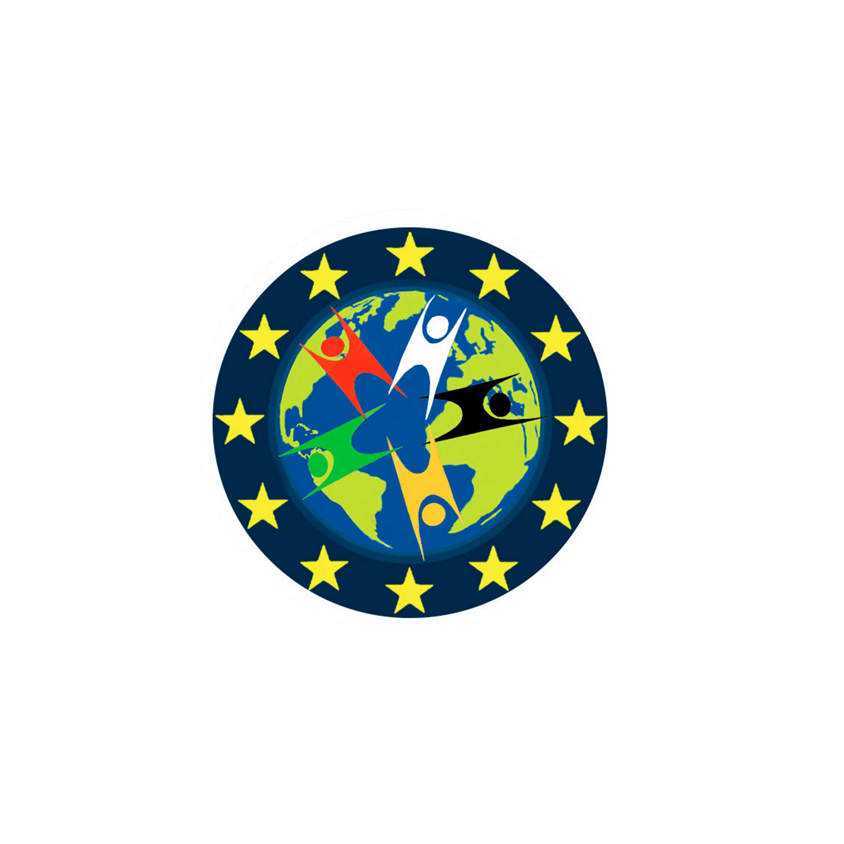 Толерантність у римській філософії
1. Римське право. 2. Стоїцизм. 3. Сенека. 4. Епіктет. 5. Марк Аврелій Антоній. 6. Лукрецій Кар. 7. Цицерон. Римське право включає три частини: 1) природне право; 2) право народів; 3) право громадян. У Давньому Римі дотримувався принцип: «Хай загине світ, але буде дотриманий закон». Філософія Сенеки зводиться до моралі. Розумність людини робить їх напівбогами. Дійсна релігія  - це культ добра, все у світі здійснюється за законами природи і все від Бога.  Марк Аврелій Антоній розвиває ідеї про державу з рівними для всіх законами, рівності та справедливості. З часом почала руйнуватися система «договірних відносин» між людьми та богами: на думку людей, боги вже не забезпечували їм комфортного життя, внаслідок чого почалися сумніви у вірі, що посилило кризові тенденції. Виникнення кризових ситуацій у соціально-політичній системі пов'язані з великою кількістю чинників. Римська держава регулярно, а часом і жорстоко втручалася у релігійні справи. Релігійні розбіжності стали чинником суперечок. В результаті лінія терпимості і діюча система цінностей набула рис інтолерантного характеру.
10
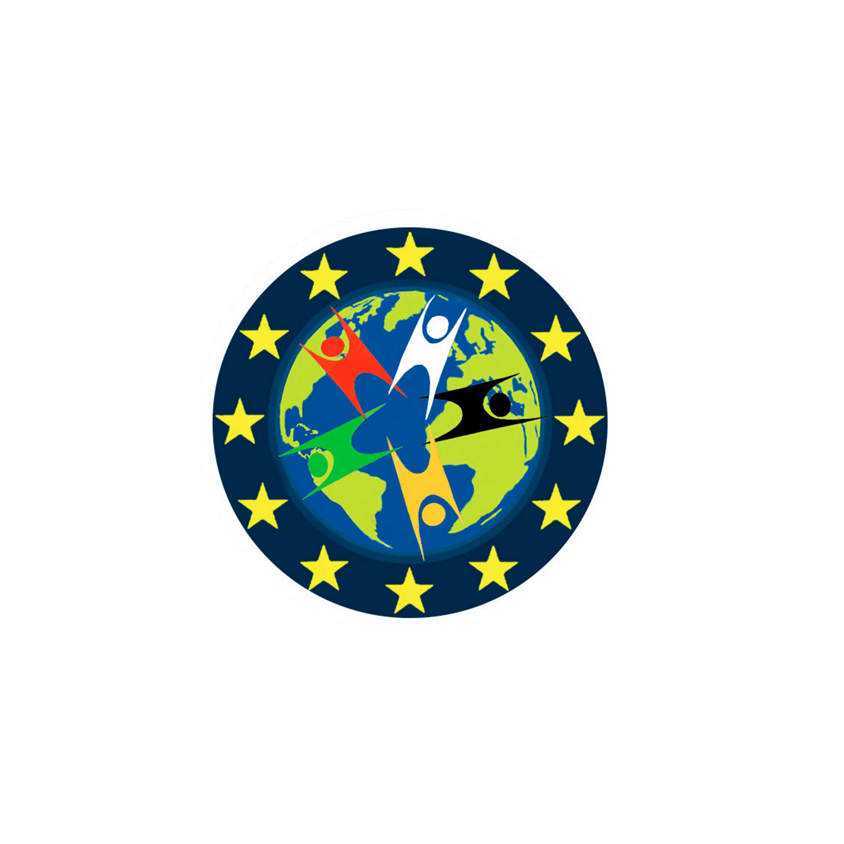 Толерантність у Середньовічній Європі
Основну роль в оформленні та остаточному закріпленні толерантності у середньовічній Європі зіграв феномен середньовічного університету, де пріоритетом було вивчення та дослідження релігійних дисциплін та догм, почав своє існування науковий дискурс. Толерантне ставлення до світу у середньовічній Європі було закріплено за допомогою філософських навчань, релігійних канонів. Функціонування нового інституту було спрямоване на генерування у суспільства витримки, спокою та покірності. Вчені сходяться на думці, що цей інструмент управління залишається актуальним до сьогодні.  Поява та розвиток феномена університету, формування класу освічених і щодо вільнодумних людей призвело до того, що сформувалася «влада інтелектуалів», що постала третьою владою, поряд із церковною та світською політичною владою. Толерантність постає у контексті середньовічної культури як формування нових міжособистісних відносин, нових категорій, способів ставлення до Іншого.
11
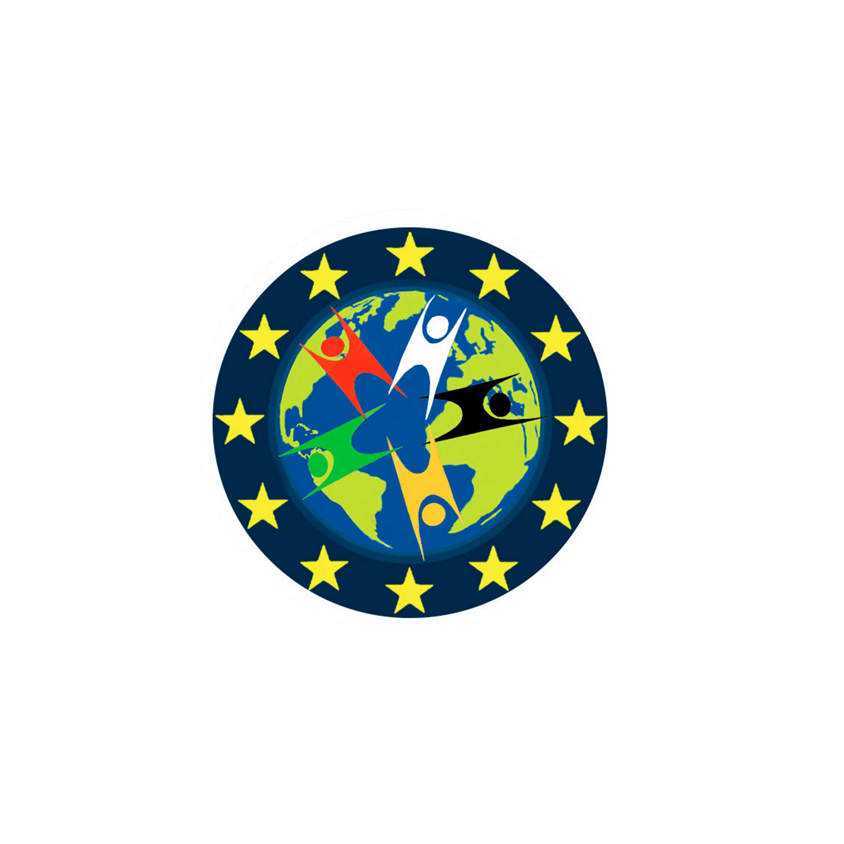 3. Зародження релігійної толерантності в епоху Ренесансу
Ренесанс - епоха в європейській культурі, яка тривала з 14 по 17 ст і виявився між середньовічною культурою і сучасною історією, естетичні ідеали якої визначаються відродженням античного ідеалу гармонійної, урівноваженої краси, відкриттям самостійної цінності людини й світу, секуляризацією мистецтва та суспільного життя. Толерантність розуміється як терпимість, терпіння, витривалість. розуміння багатого різноманіття культур іншого світу, форм самовираження людської особистості. Формуванню толерантності сприяють знання, відкритість, спілкування та свобода думки, совісті,  переконань. Толерантність - це єдність у різноманітті. Пік нетерпимості виявлявся в релігійних війнах, походах проти іновірців. Особливо трагічно нетерпимість проявилася під час Реформації. Толерантність у сучасному розумінні з'явилася як повага, шанування природних прав людини. Толерантність у католицькій літературі пов’язана з поняттям «упередження». Співвідношення між свободою совісті та релігійною свободою слід розглядати у режимі толерантності. Спільною ниткою є толерантність до критики релігій, яка має привести всіх до згоди жити разом у Республіці. Прийняти критику, карикатуру, богохульство - це відкритися критиці, релятивізувати свою віру, відмовитися від фундаменталізму. Розум повинен керувати нами, а не релігійна нетерпимість сліпої віри.
12
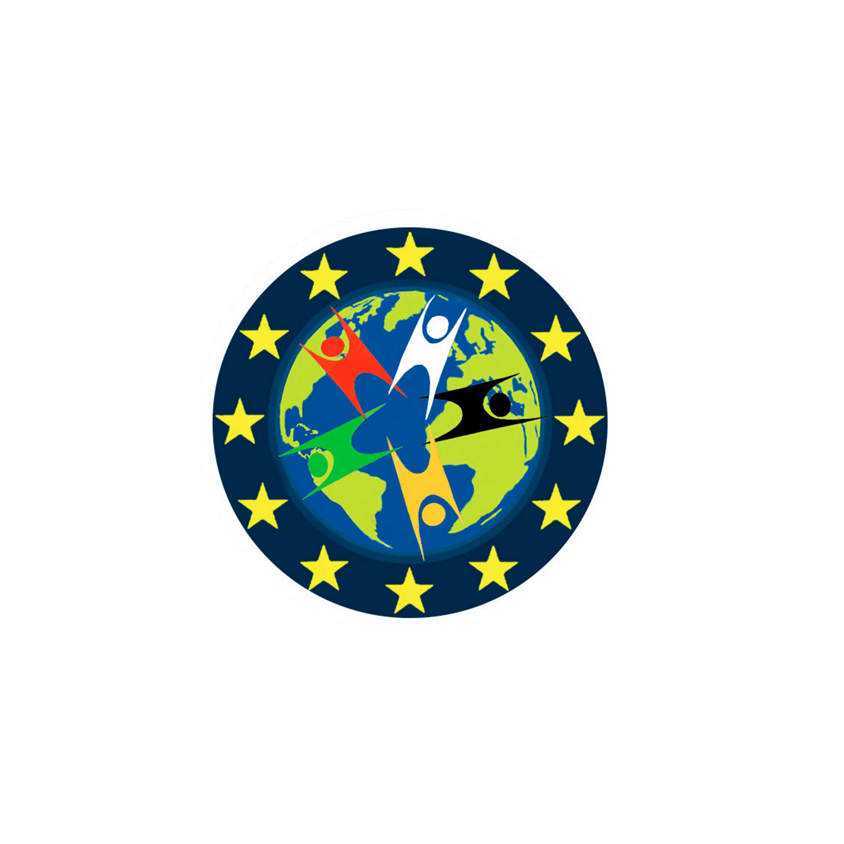 Еразм Роттердамський (1466-1536) як маяк нової культури  і гуманізму
Філософ 16 століття, якого одностайно вважають одним із найвидатніших учених Північного Відродження як  маяк нової культури, що представляє нові цінності гуманізму. Він передавав їх по всій Європі завдяки своєму листуванню з ученими з усіх країн. Під час протестантської Реформації, коли релігійні переслідування були звичним явищем у Європі, Еразм був головним прихильником релігійної толерантності та миру. Прогом усього свого життя він захищав розум від забобонів, толерантність від переслідувань і мир від війни і допомагав встановити інтелектуальні основи свободи в сучасному світі. У дитинстві він був свідком багатьох сцен релігійного насильства,, вплине на його майбутні переконання, починає зневажати суворі правила та методи, якими користуються його релігійні вихователі У 1500 році він зібрав і переклав 818 латинських і грецьких прислів’їв у формі тома під назвою Collectanea Adagiorum, спрямованих на те, щоб покласти край монополії Церкви на науку. Протягом свого життя Еразм постійно доповнював цю книгу. На момент його смерті в 1536 році було понад 4151 записів. Він виступав проти насильства правителів, проповідників, які підтримують війни у власних інтересах.
13
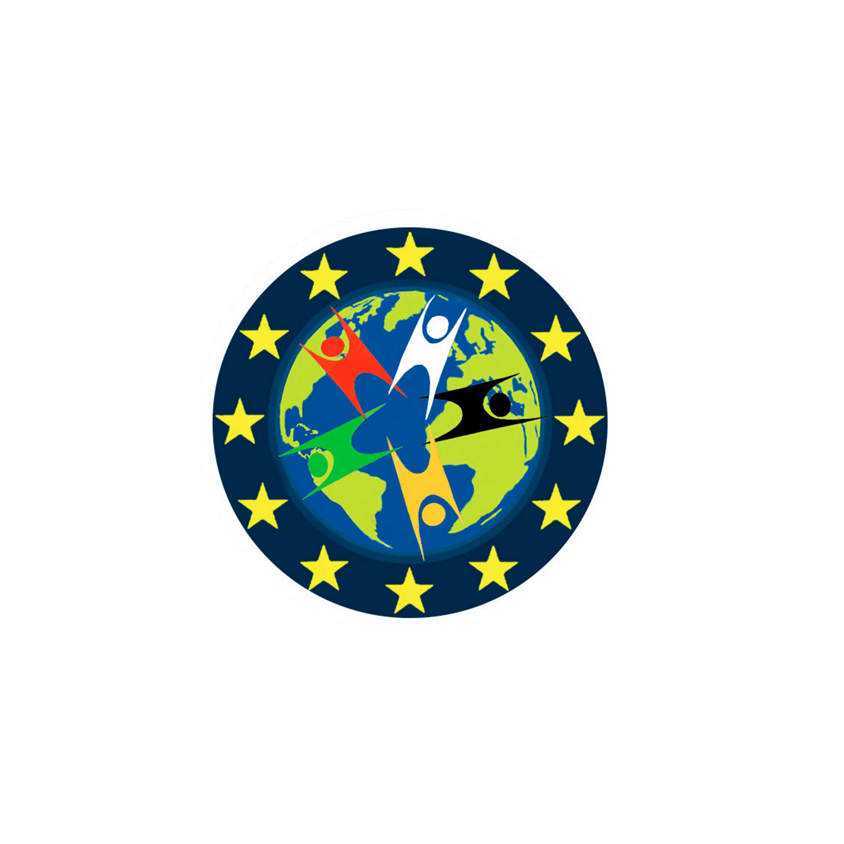 Нове бачення світу і релігії
У Європі п'ятнадцятого і шістнадцятого століть в інтелектуальних і релігійних колах з'явилося нове бачення людства, світу і релігії. Люди, які стояли біля витоків цього руху, дивились на попередні часи, як втрачений золотий вік. На їхню думку, Середньовіччя відвернулося від ідей греко-римської античності (знову відкритої з надходженням рукописів, привезених візантійцями), біженців після падіння Константинополя) та оригінального християнського послання. Вони хотіли більше правдивих перекладів Біблії,фундаментальних текстів, розвивали новий науково-технічний дух. Їх цікаво вивчати людей, стосунки з Богом, їхнє місце та дії у світі. Своєю рефлексією вони сприяли входженню Заходу в сучасність. 1. Це був період протестантської Реформації та появи нових реформаторів, які принесли  новий погляд на релігію. 3. З’явився новий релігійний клімат, в основі якого бажання повернутися до джерел християнства. 3. Віруючі хотіли змінити своє ставлення до релігії та божества. 4.Християнська релігія, яку практикували в середні віки, була релігією спільноти. 4. Ці люди не хотіли розриву з Католицькою Церквою, а прагнули покращити її для кращої євангелізації населення.
14
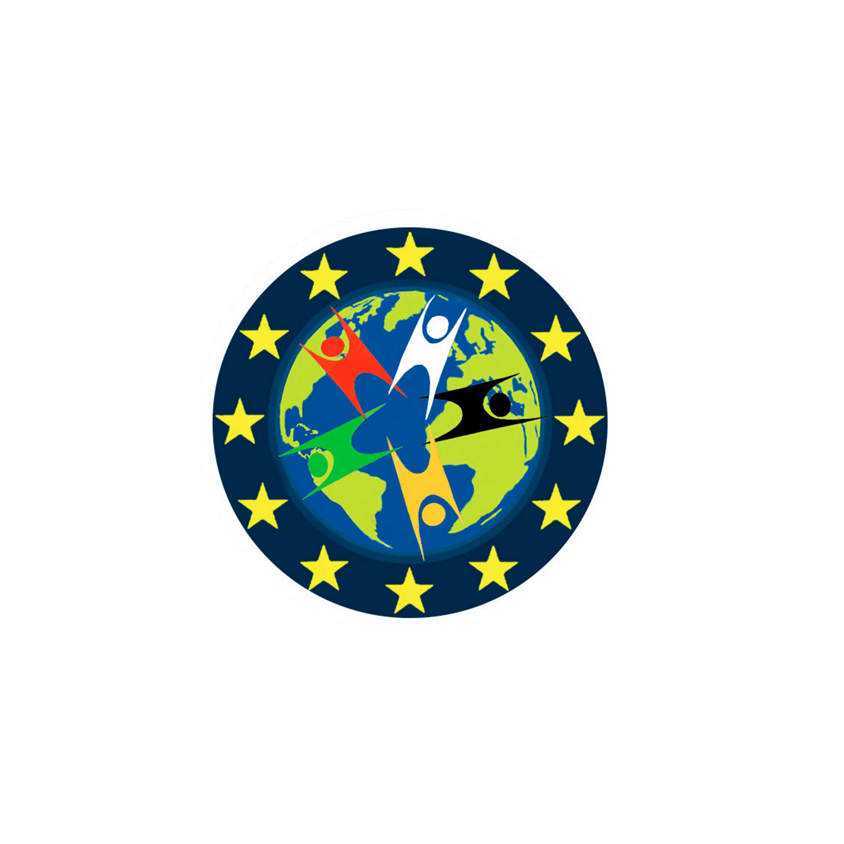 Мартін Лютер як засновник протестантської Реформації
Мартін Лютер, німецький чернець і професор теології, засновник протестантської Реформації, реформатор не тільки випробував на собі вплив культури Відродження, але й в інтересах боротьби з «папістами» прагнув використовувати народну культуру та багато зробив для її розвитку. Велике значення мав виконаний Лютером переклад на німецьку мову Біблії (1522–1542), в якому йому вдалося затвердити норми загальнонімецької національної мов, Після зародження релігійного поділу у західному християнському світі, протестував проти системи індульгенцій, обіцяних Папою всім віруючим. Конфлікт між ним і папством продовжував наростати, закінчився відкиданням догматів та ієрархії католицької церкви. Лютер відстоює ідею індивідуальної релігії та пише першу програму Реформації як зародження протестантизму. Повернення до протестантизму дозволило захопити майно католицької церкви. Після  нового розколу у християнській релігії, вона була розділена між католиками, православними та протестантами. За вченням Лютера, Бог створив два царства: Боже і світське через двоїсту природу людини, що є водночас і духовною, і тілесною. Лютер наставляв правителів прислухатися до голосу розуму, реалістично пристосовуватися до ситуації, виступав за  поєднання сили з мудрістю у здійсненні державної влади.
15
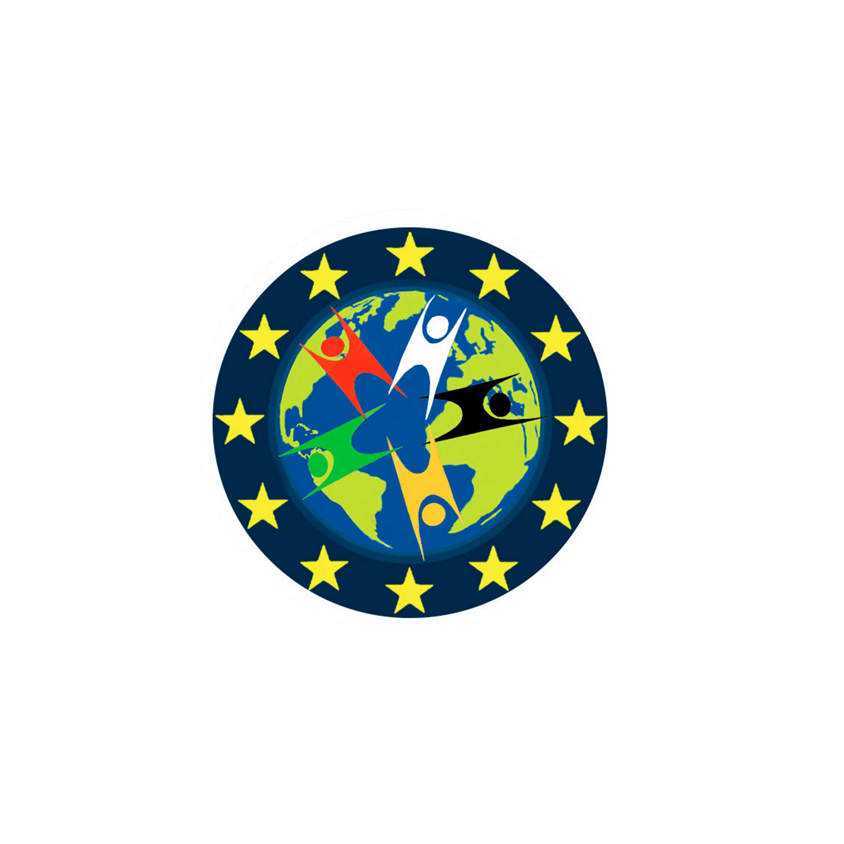 Європейська філософія 18 століття: гуманізм, віротерпимість та толерантність
У 18 столітті, в епоху Просвітництва, філософія повертається до гуманізму. Хоча є кілька відмінностей: філософія Просвітництва відновлює віру в людський прогрес. Гуманізм — течія думки, яка добре закріпилася у своєму часі, так як він вплинув на  пізніших філософів, а його ідеї продовжували розвиватися. Тому гуманізм не можна відокремити від історичного контексту, з якого він виник. Оптимістичне бачення людини, передане гуманізмом, буде дещо змінено протягом 17 століття. Саме в цей період, особливо завдяки працям Паскаля, це бачення наблизилося до релігії. Дійсно, Паскаль вважає стан людини невиправно гріховним, що значно відрізняється від свободи волі 16 століття. Співвідношення між свободою совісті та релігійною свободою слід розглядати у режимі толерантності. Спільним для гуманізму 18 ст. є віротепимість і  толерантність, толерантність до критики релігій, яка має привести всіх до згоди жити разом у Республіці. Прийняти критику - релятивізувати свою віру та відмовитися від фундаменталізму. Розум повинен керувати нами, а не релігійна нетерпимість сліпої віри.
16
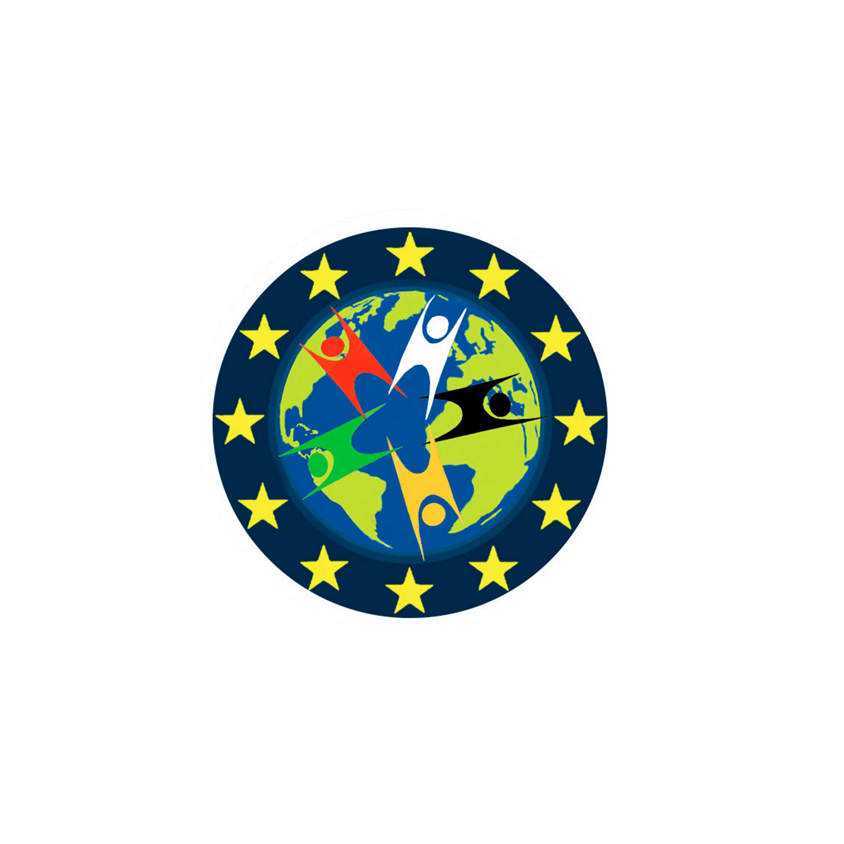 Класична теорія толерантності Дж. Локка (1632-1704) та Вольтера
Дж. Локк – аглійський просвітник, релігійний діяч, політичний мислитель, виступив проти релігійного фанатизму, закликав до віротерпимості. «Лист про віротерпимість» (1695). Творчість Дж. Лока має велике значення для розвитку ідеї толерантності, він виступає як рішучий антиклерикал, прихильник повного невтручання держави  і церкви, висунув три природжених права - на життя, свободу, власність, що являють основу правової держави. Він  виступив з принципами розподілу влади, що робить його одним з теоретиків лібералізму, виступав за те, щоб розмежувати поле, де застосована толерантність, і де немає місця терпимості, а діє втручання репресивного апарату держави. Одне з центральних питань - проблема віротерпимості.  Як критерій визначення меж толерантності Локк виділив можливість негативних громадських наслідків- заворушень, безчинств. Віротерпимість є можливою доти, доки вона не стане причиною суспільних заворушень. Природжені права ввійшли майже в усі буржуазні конституції. Дж. Локк вважається одним з філософів, на чиїй стороні була вдача.
17
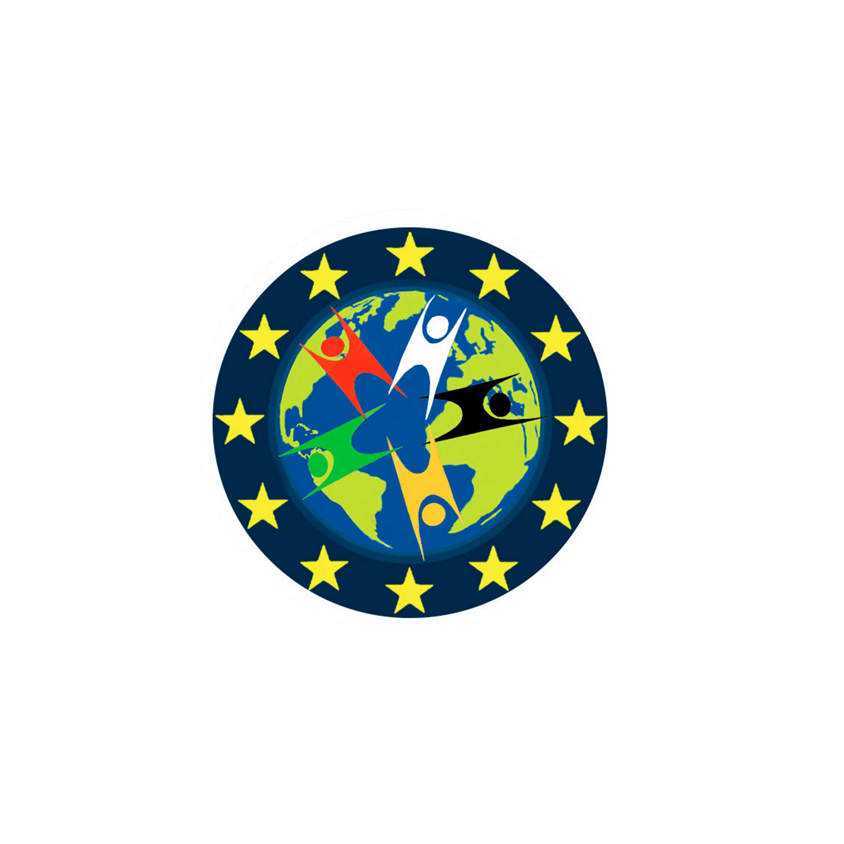 Франсуа Марі Аруе Вольтер (1694-1778)
Ф.М.А. Вольтер - видатний філософ і мислитель, письменник, публіцист, чиї погляди сплелися з рілігійними. Його боротьба з католицькою церквою сформувалася коротко: «роздавити гадину», так як у релігії вбачав невігластво і обман. 
Формування теорії толерантності відбулося було з суспільним запитом на толерантність як основну цінність, моральну установку у розвитку правничий та політичних інститутів. Такий запит обумовлений розширенням рамок свободи, бажанням людини реалізуватися як суб'єкту творчої діяльності. 
Розвиток теорії природного права та правової системи загалом вимагало встановлення меж толерантності. Незважаючи на те, що перехід до європейської культури пов'язаний із секуляризацією європейської свідомості, необхідно відзначити вплив релігії на філософські теорії даного періоду. Не стала винятком і толерантність, концептуалізація якої розглядається з позиції суб'єкта, правителя, носія влади, які мають насамперед забезпечити громадський порядок. 
Саме це дозволяє толерантності сприяти розвитку гуманістичного права.
18
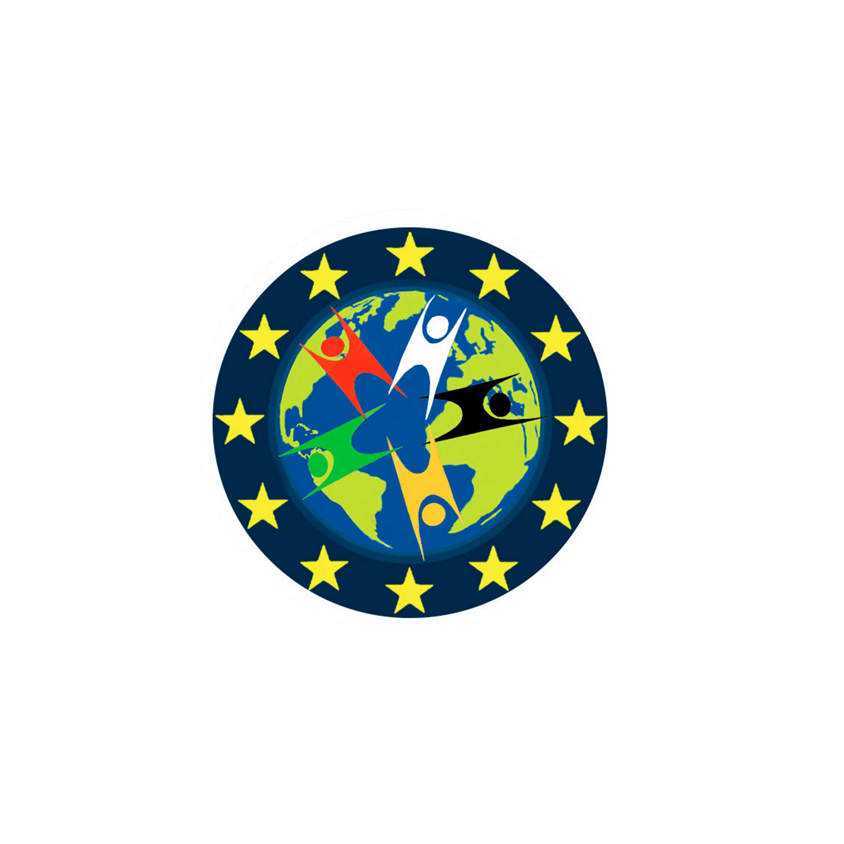 Концепція толерантності Ф.М.А. Вольтера
В основі концепції – боротьба проти марновірства та нетерпимості, яка належить розумові, який щодня проникає до крамниць торговців і палаців можновладців. Розумові належить викривати безглуздя страшних обрядів, як інквізиція, віра силоміць. У концепції толерантності він іде далі Дж.Локка: атеїзм аж ніяк не є синонімом толерантності і може скотитися до фанатизму, як і будь-яка релігія. Толерантність - це антитеза фанатизму, може запліднити собою закони та звичаї, коли люди, обмінюючись своїми відмінностями, збагатяться духом. На його думку, цінність містить у собі складники доброти,  що означає поблажливість. У боротьбі проти нетолерантності слід користуватися іронією та гумором, аби виявити непослідовність. Фанатизм не лише огидний, він абсурдний. Жодний народ і жодна людина не повинні страждати від нетерпимості, а всіх людей треба розглядати як братів. Національні установчі збори 26 серпня 1789 р. У Декларації прав людини та громадянина проголосили свободу думки та поглядів, за що весь свій вік боровся Вольтер. У статтях 10 та 11 цієї Деклараціїбуло викладено філософські та правничі засади толерантності в найширшому розумінні цього терміну, хоч сам термін там відсутній.
19
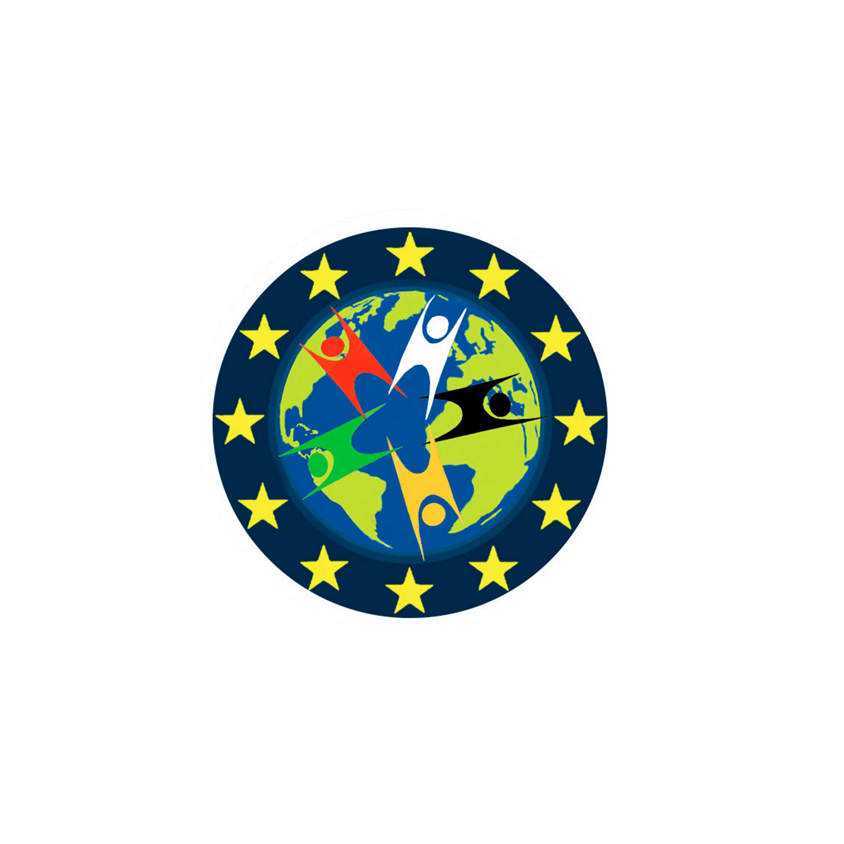 Ш.Л. Монтеск’є (1689-1755) як представник філософії просвітництва 18 ст.
Ідеї толерантності знаходять розвиток у працях «Перські листи»,«Про дух законів», у яких мислитель звертається до проблеми співвідношення закону, влади та свободи, щоб  показати найбільш прийнятну форму устрою влади. Монтеск'є продовжує розвивати теорію Локка про необхідність державного регулювання прав терпимого ставлення до реалізації свобод. Для гармонійного устрою суспільства необхідне існування політичних свобод та контролю їх виконання з боку держави. Свободу Монтеск'є розуміє як можливість здійснювати діяльність, яку слід бажати здійснювати, а також відсутність примусу до цієї діяльності. 
	Державне управління має застосовуватися помірковано, бо інакше влада буде зловживати правами, в результаті чого свобода може бути повноцінно реалізована. Сутність філософської свободи вбачається у можливості безперешкодно виявляти свою волю, релізувати політичну свободу як безпеку людини. Толерантність у такій ситуації виступає регулятором соціальних відносин, що  дозволяє праву гармонійно реалізуватися. Толерантність покликана створювати умови для існування громадянського суспільства та правової держави. Право покликане сприяти реалізації свободи, підвищенню ступеня довіри до влади як гаранту свободи.
20
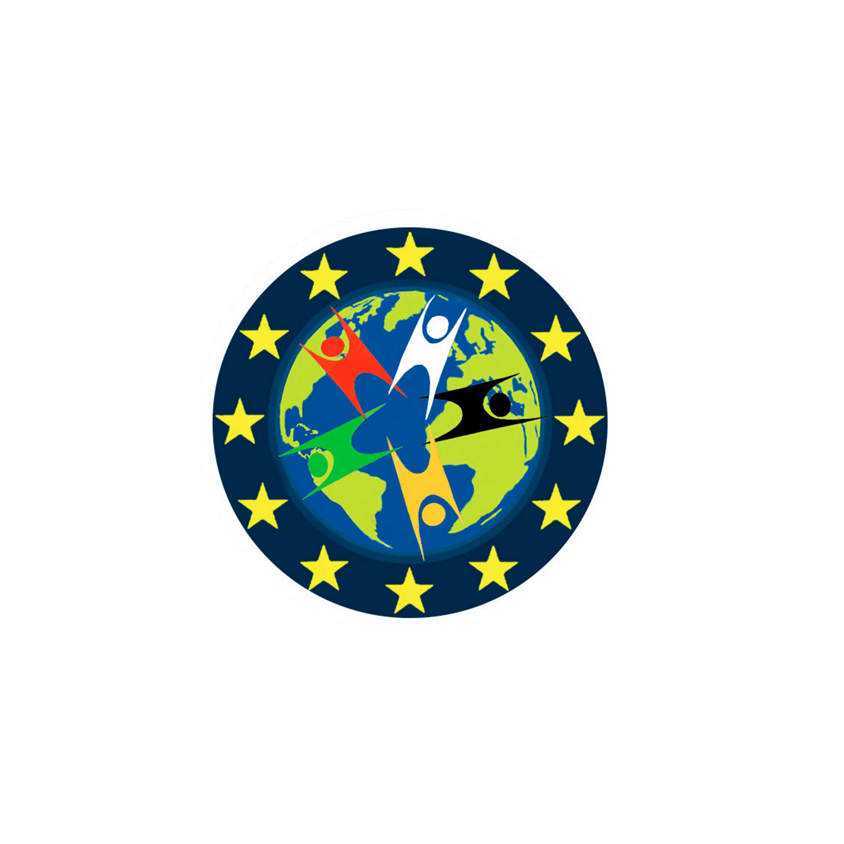 5. Розвиток ідеї толерантності в роботі Д. С. Мілля «Про свободу»
Джон Стюарт Мілль – англійський філософ-позитивіст, один із найвпливовіших ідеологів ліберальної думки XIX ст., на творчість якого вплинули ідеї  Джеремі Бентама, Огюста Конта, Мальтуса, Вільгельма фон Гумбольдта та ін. У роботі «Про свободу» Дж. С. Мілль досить часто звертається до ліберальної позиції Вільгельма фон Гумбольдта. Стаття «Про свободу» написана  самостійно 1859 року, під час розквіту демократичних республік, напередодні скасування рабства в Америці. Основна ідея твору проявляється у розумінні сфери індивідуальної свободи та визначенні ступеня суспільного втручання у цю сферу. Джон Стюарт Мілль досить специфічно визначає рамки індивідуальної свободи, сфера індивідуальної свободи – це сфера людського життя, яка має пряме і безпосереднє відношення до самого індивідуума. Сюди автор включає свободу совісті, свободу слова, абсолютну свободу думки, почуття та думки, що стосуються будь-якої сфери життєдіяльності людини. До сфери індивідуальної свободи Мілль відносить свободу вибору і переслідування самостійно обраної мети, свободу влаштовувати своє життя на власний розсуд і діяти спільно з іншими індивідуумами, з'єднуватися з ними для досягнення такої мети.
21
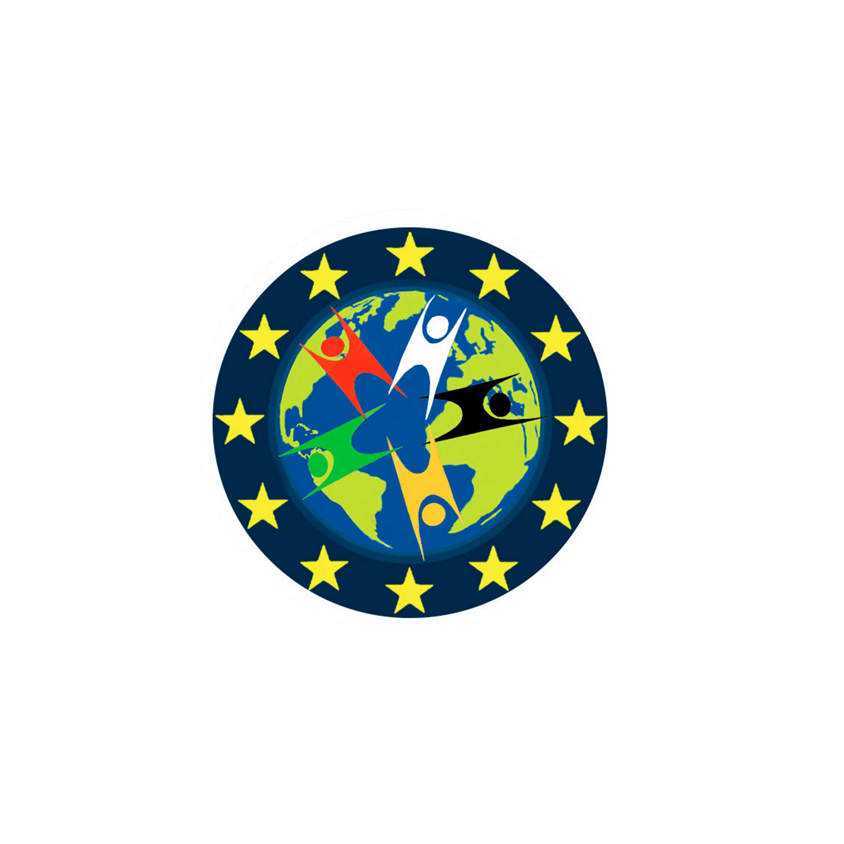 Індивідуальна свобода
Індивідуальна свобода повинна бути обмежена таким чином: індивід не повинен бути шкідливим для людей. Якщо ж він діє за своїми нахилами і за своїми думками, коли його дії стосуються безпосередньо тільки його самого, то за таких умов необхідна повна свобода дій, абсолютна свобода здійснювати свої бажання в дійсному житті на власний страх і ризик. Мілль максимально розширює межі свободи: індивідуум має право на будь-які вчинені безумства, якщо при цьому він не завдає шкоди нікому, крім самого себе. У його розумінні свобода суспільно корисна, та наполягає на наданні повного простору різноманітним індивідуальним характерам. Мілль пояснює, що кожна людина, яка користується заступництвом суспільства, зобов'язана за це винагородою, і це робить неминучим виконувати відомі правила поведінки по відношенню до інших людей, а саме: не порушувати інтересів інших людей, яких закон визнає за ними, як право, і виконувати частину праць і робіт, що припадає на його частку, необхідних для захисту суспільства або його членів від будь-якої шкоди. Як ліберал Мілль вважав, що держава повинна перш за все захищати права власності,  повинна відігравати певну роль у перерозподілі багатства.
22
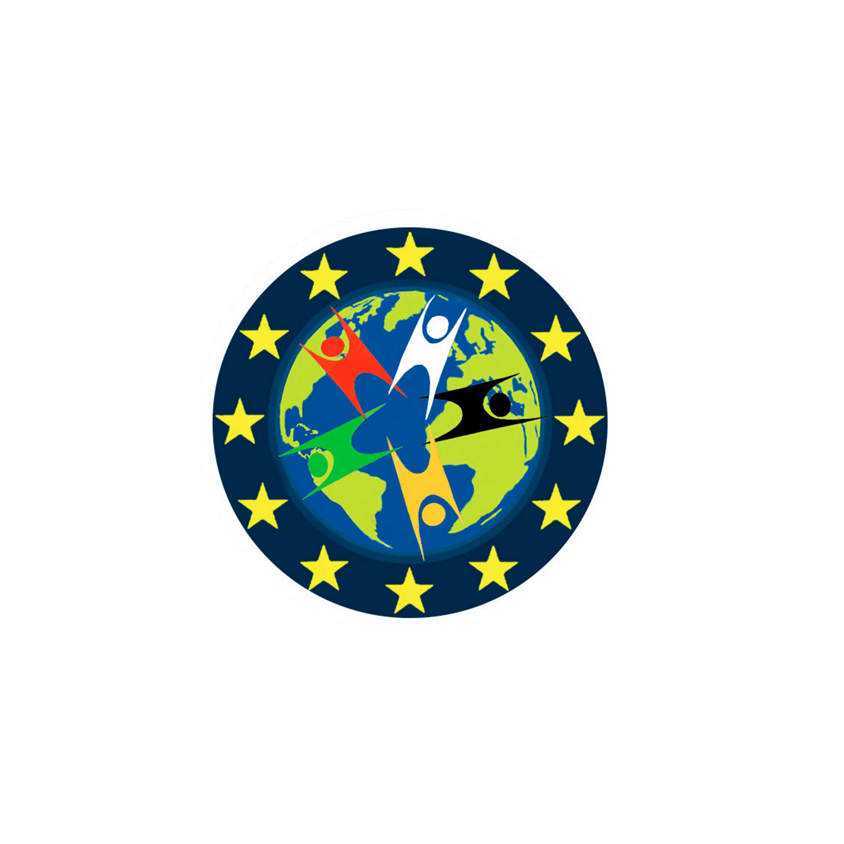 6. Неомарксисти франкфуртської школи, комунітаристи і прихильники «теорії відмінності».
Термін «Франкфуртська школа» пов’язаний  з  виникненням  у 20-х рр. ХХ ст. радикального  лівого напрямку  у Німеччині (Франкфурт). Керівником  Франкфуртського інституту суспільних  досліджень  був  професор  Горкхаймер, який стояв  біля витоків Франкфуртської школи, яка має  своїх вихідців - талановитих, інтелектуальних соціологів Адорно, Маркузе, Фром, Габермас. Юрген Габермас вважається одним із  останніх  німецьких соціологів Франкфуртської школи. Франкфуртська школа представлена  колективними працями (1930-1960-х рр.): «Потьмарення розуму» (спільно з Адорно); «Діалектика просвітництва»;«Розум та революція», «Ерос та цивілізація»,«Контрреволюція та бунт». Франкфуртська школа відіграла велику роль у становленні  неомарксизму та піддавала критиці капіталізм:1) проводила аналіз  капіталізму крізь призму проблеми відчуження; 2) критикувала сучасне суспільство за антигуманність; 3) розробляла концепцію авторитарної особи. Неомарксизм  Франкфуртської  школи привів до змін в капіталізмі та соціалізмі, намагаючись  у такий спосіб покращити  становище у політиці, економіці і суспільстві  другої половини ХХ ст.
23
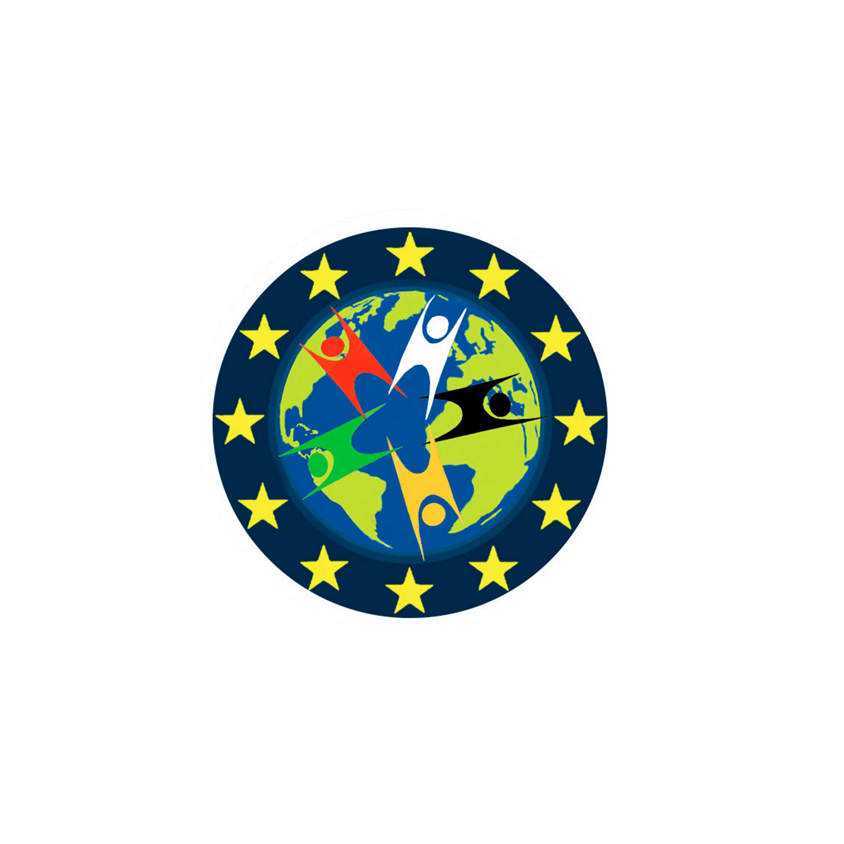 Ю.Габермас (1929 р.) як теоретик «комунікативної дії»
Юрген Габермас є найвидатнішим представником третього покоління Франкфуртської школи, самим головним філософом Німеччини, послідовиком філософії І. Канта. Як наступник Горкхаймера він користується репутацією виконавця Франкфуртської школи. У 1964 році зайняв кафедру філософії та соціології у Франкфуртському університеті від Макса Горкхаймера, який протягом багатьох років очолював Інститут соціальних досліджень у Франкфурті та разом із Теодором Адорно був співзасновником Франкфуртської школи. Габермас перетворив критичну теорію Франкфуртської школи на теорію «комунікативної дії». У праці «Теорія комунікативної дії» переписав критичну теорію Франкфуртської школи, яку називав  «теорією дискурсу». Щоб змінити суспільство, більше не потрібно чинити опір несправедливості, важливіше обґрунтувати різні інтереси у суспільстві. Ця «комунікативна дія» є трансформуючою силою, яка заснована на обов'язкових нормах, які визначають взаємні поведінкові очікування, які повинні бути визнані діючими суб'єктами. Інституційну структуру суспільства формують норми, які керують взаємодією, опосередкованою мовою. Критична теорія була перероблена як теорія дискурсу, за допомогою якої тепер усе можна «критично обговорювати».
24
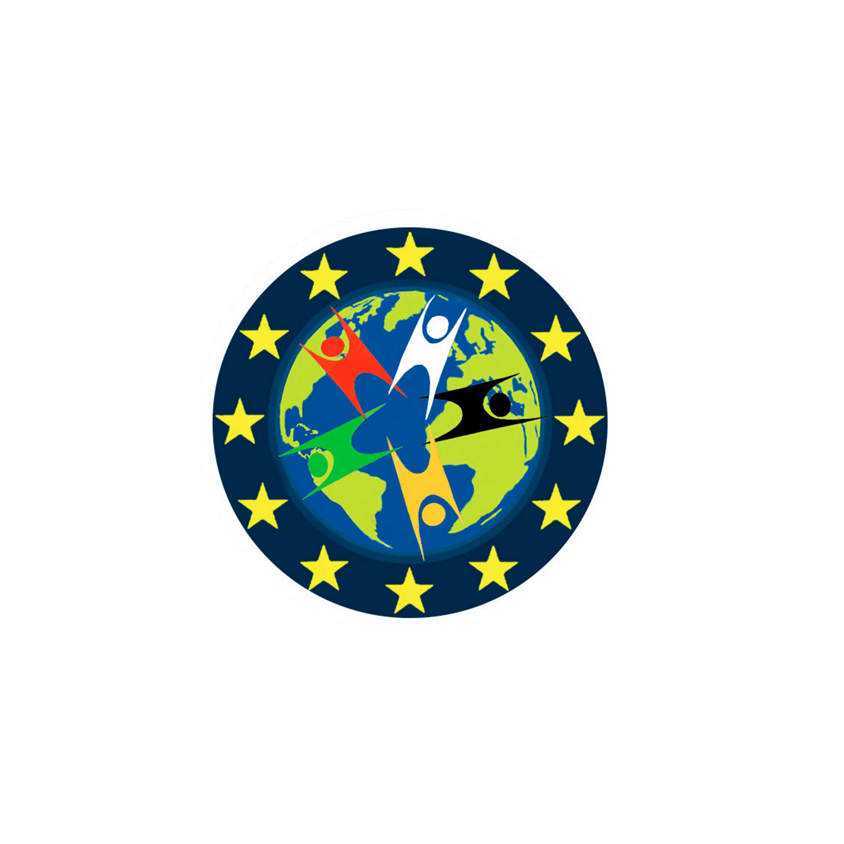 Комунітаризм як ідеологія
Комунітаризм заявив у 1990 р., коли у США виникла  комунітарна мережа - рух інтелектуалів, став видаватися журнал руху «Відповідальна community: вдача і обов'язки». Комунітарні гуртки з'явилися в Канаді, Великобританії, Німеччині та ряді інших західних країн. Засновник комунітаризму - американський соціолог А. Етціоні (нар. 1929 р.) написав у 1993 р. книгу «Дух громади». Серед видатних теоретиків комунітаризму виділяються також А. Макінтайр, Р. Беллах, М. Вальзер. Комунітаристи виступають за підпорядкування політики цілям громадянського суспільства. Комунітарний рух - громадський рух, учасників якого об'єднує зміна суспільства шляхом внутрішнього духовного переродження кожної окремої людини в умовах невеликої громади. До елементів комунітаризму належать: критика ринкової економіки; розвиток окремої людини слід розглядати у контексті соціального середовища, необхідність культурної диверсифікації, системоутворююче поняття «спільноти» та прихильність до цінностей спільноти («комуни») як сталого об'єднання людей, пов'язаних загальними традиціями, історією та мораллю, проголошення найважливішої ролі моральних норм.
25
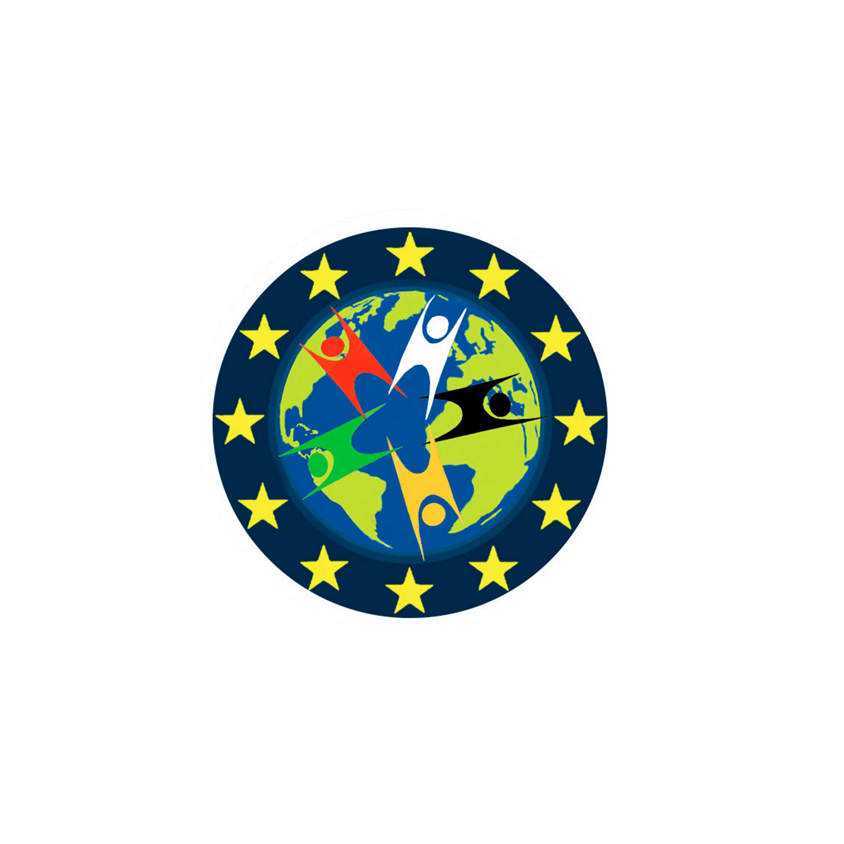 Концепція комунітаризму
Концепція  комунітаризму розкривається через наукову критику лібералізму її прихильниками, виражену американським політичним філософом Джоном Ролзом у його роботі «Теорія справедливості» (1971). Ролз стверджує, що справедливість заснована на природних правах кожної людини, яка має недоторканість, що базується на справедливості, яку навіть добробут суспільства не може переважити. Істинно справедливе суспільство не може існувати, коли добробут спільноти досягається за рахунок прав особистості. Комунітаризм підкреслює відповідальність кожної людини у служінні «спільному добру» та соціальну значущість сім'ї.  Комунітаристи виступають проти крайніх форм індивідуалізму та нерегульованої капіталістичної політики,  що може загрожувати загальному благу спільноти. Філософія комунітаризму розглядає співтовариство як групу людей, які живуть в одному місці, поділяють інтереси, традиції, моральні цінності, вироблені спільною історією. Комунітаризм підкреслює відповідальність кожної людини у служінні «спільному добру». Комунітаристи запозичили від традицій західного лібералізму ідеї (свобода особистості), консерватизму (захист традиційних цінностей), соціалізму (захист колективізму) та має реальні шанси висунутись до однієї з провідних ідеологій нового століття.
26
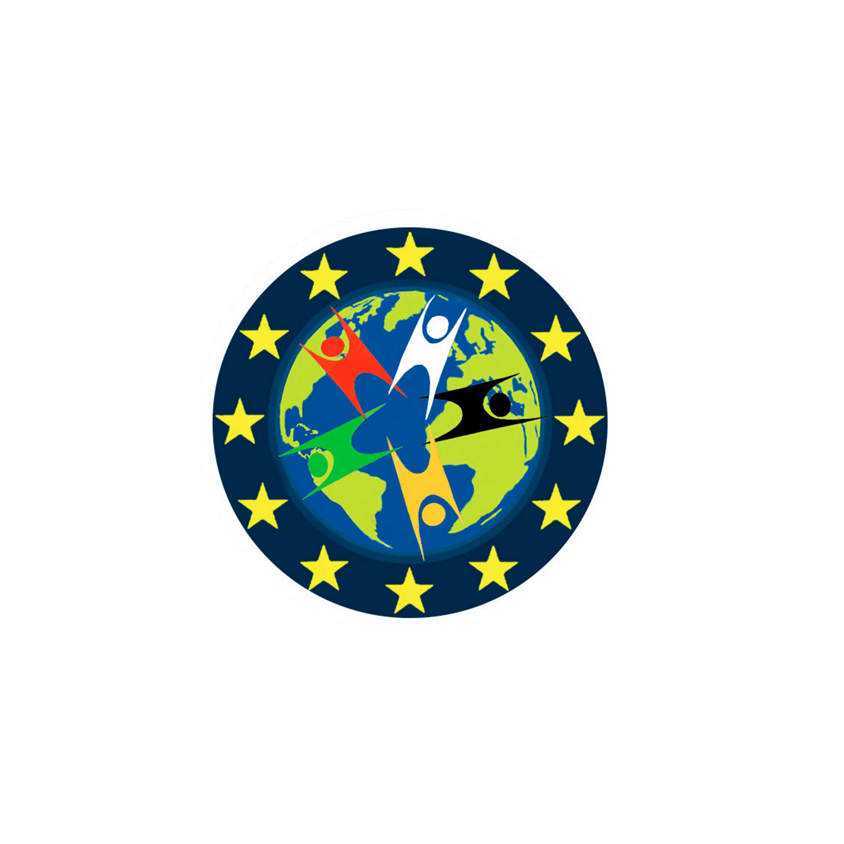 Комунітаризм як нова політична ідеологія
Комунітаризм як нова соціально-політична ідеологія, яка ставить потреби чи «загальне благо» суспільства вище за потреби та права окремих осіб.
Ставлячи інтереси суспільства вище за інтереси окремих громадян, комунітаризм вважається протилежністю лібералізму. 
Його прихильники  заперечують проти крайнього індивідуалізму та неконтрольованого капіталізму laissez-faire. 
Комунітаризм як нова політична ідеолоігя розроблялася протягом 20 століття політичними філософами та громадськими діячами, такими як Фердінанд Тонніс, Амітай Еціоні та Дороті Дей. Комунітаризм виступає за використання повноважень уряду для захисту прав особистості, закликає захищати права особистості шляхом обмеження повноважень уряду.
 Прихильники комунітаризму виступили за комунітарну революцію та лібертаріанський капіталізм і що індивідуальні свободи можуть бути збережені через посередництво захисту громадянського суспільства, для чого встановити баланс між правами особистості і соціальною відповідальністю держави.
27
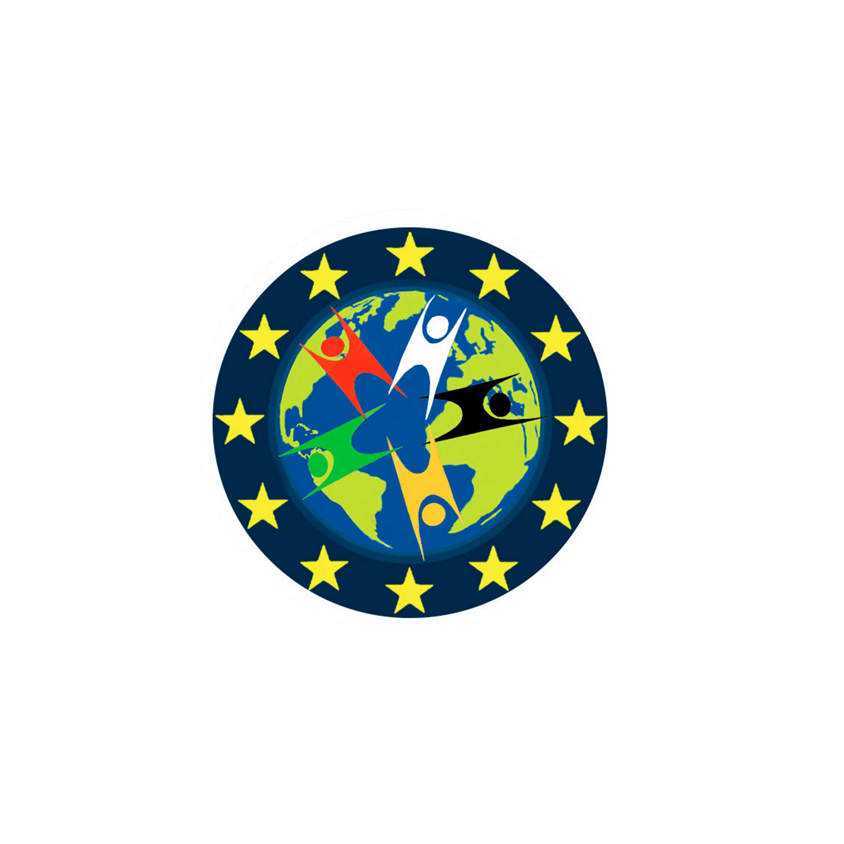 7. Трансформаційні процеси концепції толерантності під впливом критики
У сучасному розумінні толерантність розуміється як здатність окремих осіб, груп та інституцій поважати протилежні, погляди, ставлення, цінності, способи поведінки. Більше не обмежуючись простим прийняттям Іншого (des Anderen), толерантність сьогодні означає активне гарантування відмінності, передбачає визнання вільної сфери дій  Іншого. Питання толерантності торкається суттєвих проблем людського спілкування, що часто зводитьтся до переслідувань, репресій, залякувань,  зловживання владою, тому проблема толерантності завжди співіснує з внутрішньою протилежністю - нетерпимістю. Неможлива концепція толерантності. Ми будемо називати толерантністю лінію поведінки, яка полягає у наданні іншим свободи висловлювати думки, які ми не поділяємо, і, перш за все, жити згідно з принципами, які не є нашими. Толерантність полягатиме «не у відмові від своїх переконань чи утриманні від їх прояву, захисту чи поширення, а в забороні будь-яких насильницьких засобів, образливих чи шахрайських; одним словом, пропонувати свої думки, не намагаючись їх нав'язати».Толерантність означає поведінку, за допомогою якої закон дозволяє те, що він забороняє, негативна цінність оголошується позитивною, нецінність займає місце цінності.
28
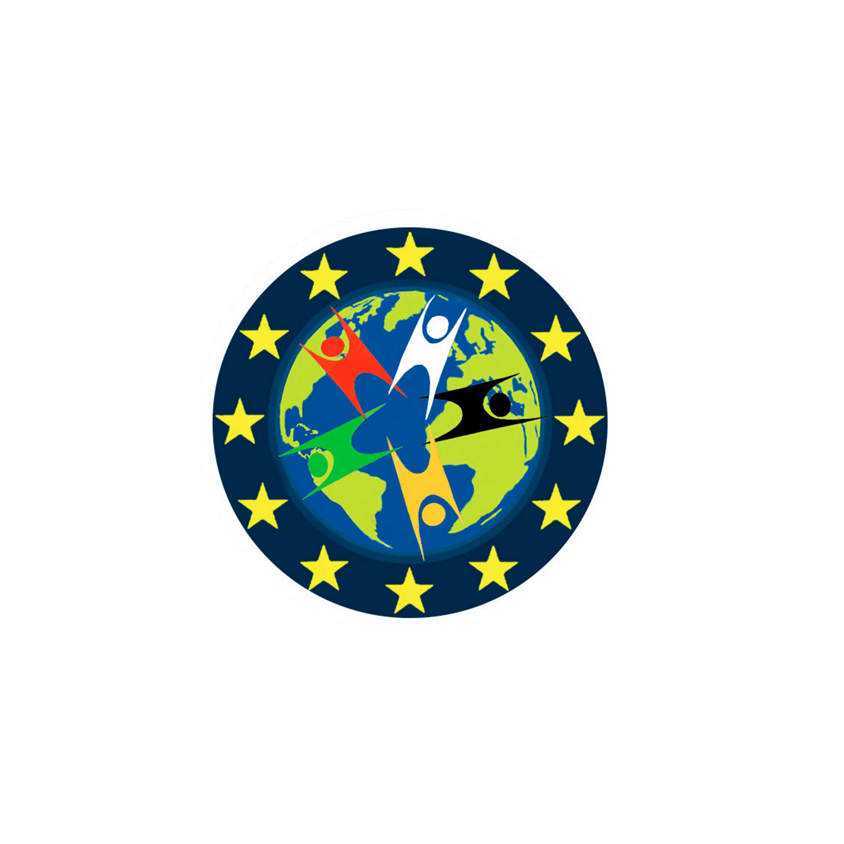 Три «Т» економічного розвитку: технологія, талант, толерантність (Р. Флорида)
Толерантність є третім «Т» економічного розвитку, в основі якого розмаїття для хорошого економічного розвитку хороших економічних показників, розмаїття форм і виробничих галузей. Джон Квіглі стверджує, що регіональні економіки отримають вигоди від розташування фірм і виробництв, розмаїття людей. Толерантність і відкритість до розмаїття є частиною та передумовою широкого культурного зсуву до постматеріалістичних цінностей. Найбільш ефективні ідеї народжуються у тих місцях, де толеруються різні когнітивні стилі. Толерантність та відкритість розмаїття є одним з ресурсів до конкурентної переваги в економіці, яка працює рядом з технологією та талантом. Місця, які є найбільш відкритими до нових ідей і які притягують до себе талановитих і креативних людей з усього світу, розширюють свої технологічні можливості й посилюють свій потенціал талантів. Більшість економістів схильні вважати технологію і талант основними фінансовими фондами як сировину чи природні ресурси, а ці місця, які їх притягують, є відкритими, розмаїтими і толерантними. Ці місця є привітними для іммігрантів, митців, геїв, представників богеми, схильними до соціально-економічної та расової інтеграції, то й в цих місцях високо еконолімчне зростання. Це підтверджено на практиці.
29
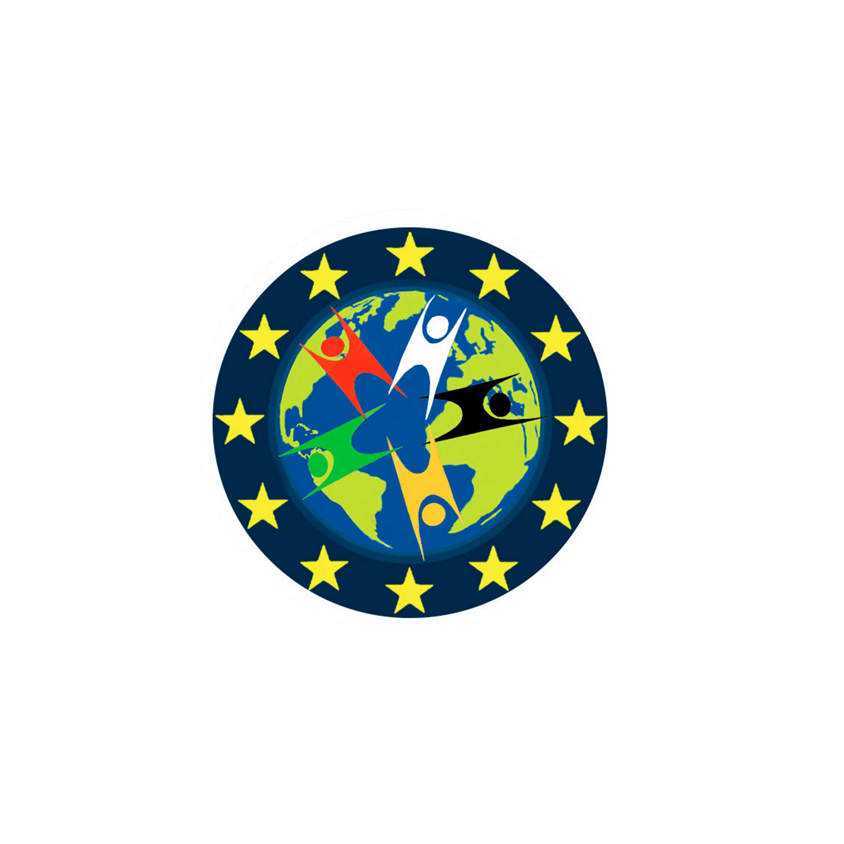 Кореляція між Гей-індексом і високотехнологічною індустрією, згідно Р.Флорида та його статистичних даних
Сучасне інформаційне і цифрове суспільство культивує високотехнологічні галузі виробництва. Річард Флорида у роботі «Креативний клас. Як новий клас завойовує світ» доводить, що Гей-індекс  має тісний зв’язок з регіональною концентрацією й концентрацією високотехнологічної індустрії, що корелює з її розвитком. При цьому місто Сан-Франциско  у цьому індексі лідирує (2,22) і має пряму кореляцію з креативним класом. Сильна та розмаїта гей-громада є потужним провідним індикатором відкритості певної спільноти до різного типу людей. Якщо у якомусь місці геї почуваються комфортно, говорить Р.Флорида, то так само комфортно в ньому, найімовірніше, почуватимуться комфортно іммігранти, представники етнічних меншин, не кажучи вже про високу публіку, усіляких ексцентриків та диваків, які є джерелом нових ідей. Хочемо ми говорити про це чи не хочемо,  це є реальністю сутності толерантності передових західних суспільств і дискримінації тут не може бути у цьому питанні. Це саме намагаються довести передові європейські суспільства .
30
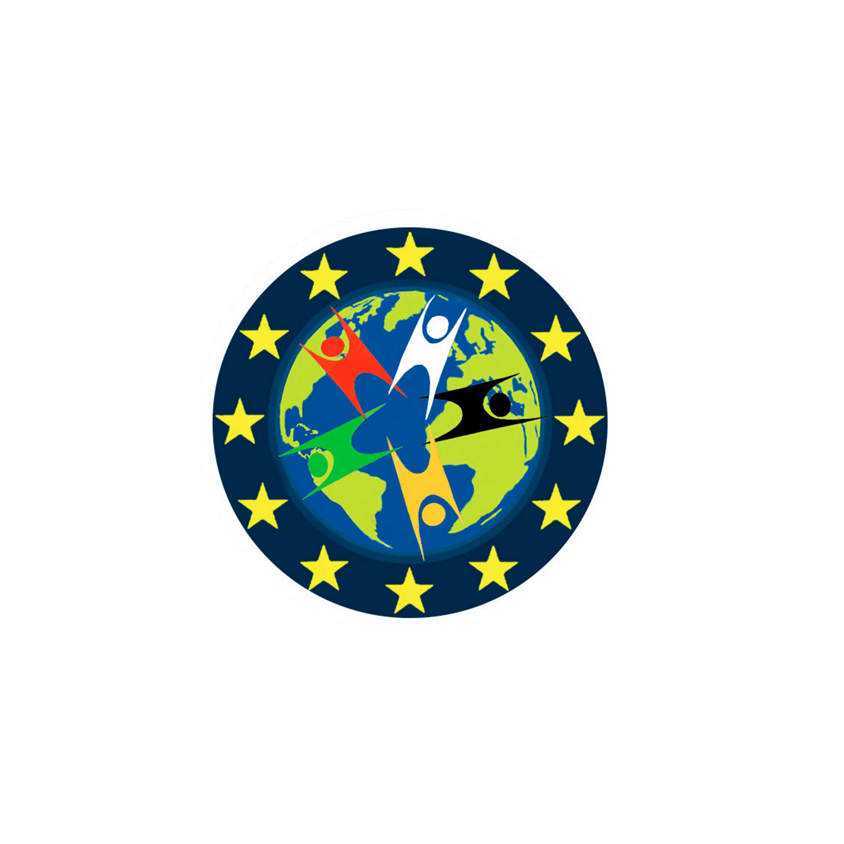 Чинник та індекс богеми
Як вказують сучасні дослідження, велику роль в економічному розвитку та дослідженні толерантності відіграєвигоди, зручноісті і комфорт. Однією з перших розвідок у цьому напрямку можна назвати працю Пола Готтліба про зв’язок  між наявністю зручностей і присутністю високотехнологічних компаній у багатьох європейських містах, де молодь віддає перевагу локаціям з високим рівнем комфорту, де фірми стають мобільнішими, а споживачі багатшими. Міста, які є центрами культури і моди, залучають талановитих людей, які стають центрами певних високотехнологічних галузей, що пов'язують митецький й креативний клімат, толерантність й економічний розвиток у яких концентруються митці, письменники, дизайнери, актори. Найвищу сходинку посідає місто Лос-Анджелес,  за ним йдуть Нью-Йорк, Сан-Франциско та інші університетські міста, де підвищується якість життя та зручності інфраструктури міста. Ціни на житло при цьому є вищими у місцях з великою часткою високотехнологічних галузей (приклад Кремнієва долина).
31
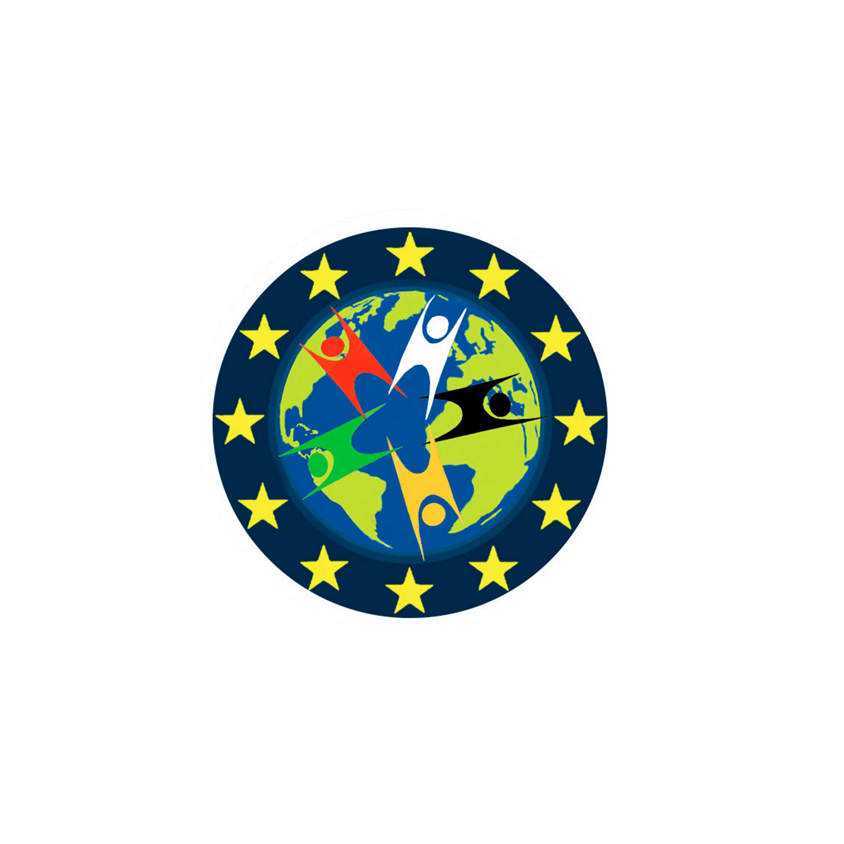 Індекс розмаїття і толерантності
При аналізі толерантності слід говорити і про індекс розмаїття та толерантності (ЗІР). Зведеним індексом різноманіття увійшли чотири показники різноманіття: 1) Гей-індекс; 2) Індекс плавильного котла (показник концентрації іммігрантів); 3) Індекс  богеми; 4) Індекс, народжених за кордоном; 5)  Індекс расової інтегрованості на противагу до расової сепарації у певному місті чи міському регіоні, який назвали Індексом інтеграції; 6) індекс високих технологій.  Індекс розмаїття і толерантності включає вище перераховані індекси, носить назву ЗІР, що дав нам змогу довести, якими важливим  для стимулювання інновацій та економічного зростання є поєднання розмаїття індексів з креативною працею. Статистична кореляція між індексом високих технологій і ЗІР є досить високою, при цьому враховується відсоток людей з вищою освітою у певному регіоні, характеристики населення, показники  культури, рекреації, клімат, розвиток високих технологій. Расове розмаїття не пов'язане зі зростанням високих технологій та інновацій.  Індекс толерантності включає: частка іммігрантів або резидентів, народжених за кордоном, Гей-індекс та Індекс інтеграції. За оновленим індексом толерантності на першому місці знаходиться місто Сан-Дієго, що підтверджено незалежними дослідженнями.
32
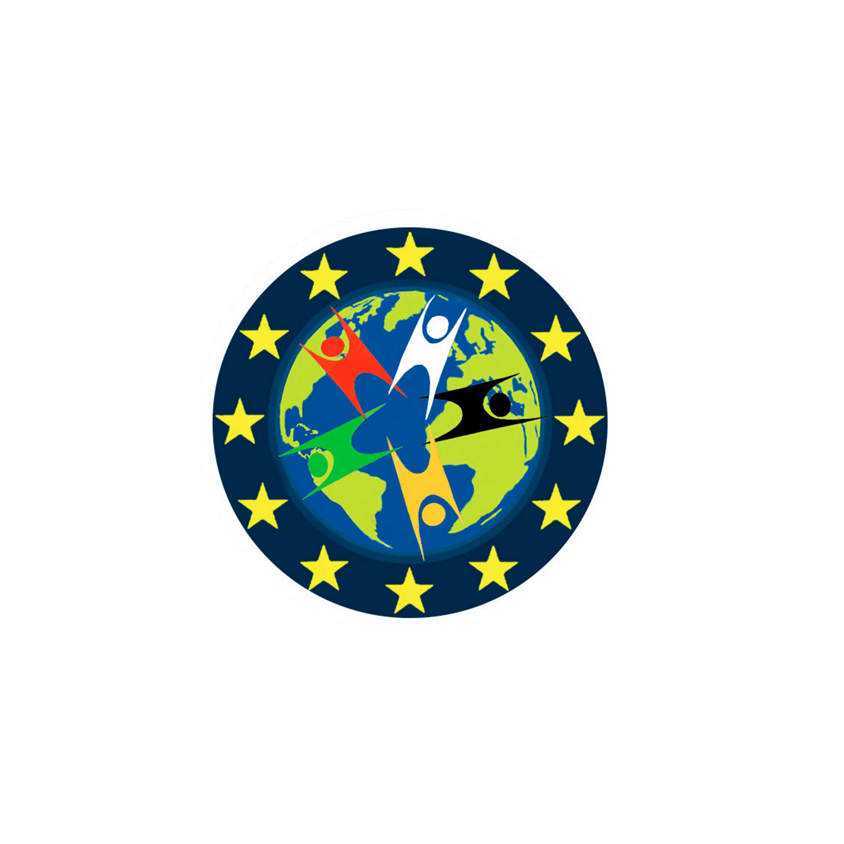 Розвиток людських ресурсів у високотехнологічних галузях
Таким чином,  відмітимо, що дослідження, які проведені у високотехнологічних регіонах Заходу свідчать, що тут відбувається скупчення креативної маси, яка працює у  креативних галузях та професіях;  відбуваються  інвестиції в інфраструктуру цих галузей; вартість житла у цих регіонах є набагато дорожчою з розрахунку від зручності (красиві пляжі, можливості для шопінгу, велосипедні доріжки, креатвині міста). Експерти визнають, що джентрифікація (висока вартість житла) пов'язана з тим, що у багатих районах проживає багата богема. Було прослідковано тісні зв'язки між високотехнологічною індустрією,  людським капіталом, високооплачуваними працівниками, відповідними професіями,  заробітними платами і тим, скільки серед міського населення митців, представників богеми,  гомосексуалістів, дизайнерів, які відкриті до інновацій, підприємництва, ст воерння нових компаній. Це підтверджує попередню нашу тезу, що велику роль відіграє різноманітність, відкритість і толерантність, яка приваблює таланти й людський капітал за межами расового, етнічного чи будь-якого іншого розподілу. Прихильники цієї групи – митці, геї та інші цінують відкритість,  самовираження, толерантне відношення до Іншого, які змушені вибудовувати свої мережі та розгортати свої здібності і капітал, що стимулює інновації та розвиток.
33
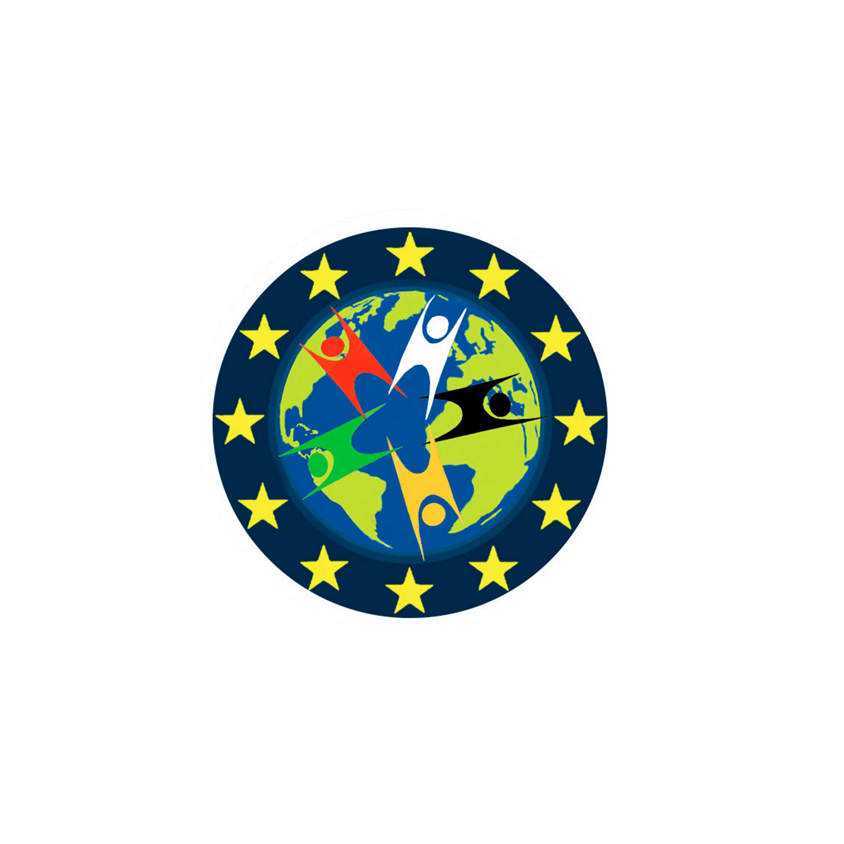 8. Сучасний стан розвитку концепції толерантності в Європі.
Національний закон про розвиток толерантності (2012 р.) підготовлений під егідою Європейської ради з толерантності та примирення, прописує взаємовідносин між різними соціальними групами, мігрантами та корінним населенням, гарантує низку демократичних свобод, обов'язки в галузі освіти, регламентує взаємовідносини зі ЗМІ. Створити єдине визначення принципів і понять толерантності по відношенню до будь-якої складової суспільства, по відношенню до людей, об'єднаних національним чи культурним корінням, етнічним походженням, релігійною приналежністю чи лінгвістичними зв'язками, сексуальною орієнтацією. Заборонити в ЄС дискредитацію груп наклепами, закликами до насильства, образаии, хибними звинуваченнями та криміналізує навмисні злочинні дії щодо таких груп.  Толерантність визначається як повага до прояву, збереження та розвитку таких груп, пропонується забезпечити низку нових законодавчих прав та привілеїв. Національні уряди ЄС прийняти відповідальність за захист вразливих та соціально незахищених груп, забезпечити включення до шкільних програм курси, що дозволяють прийняти культурну різноманітність, забезпечити прийняття в країні етичного кодексу ЗМІ, що обмежує пропаганду ксенофобії.
34
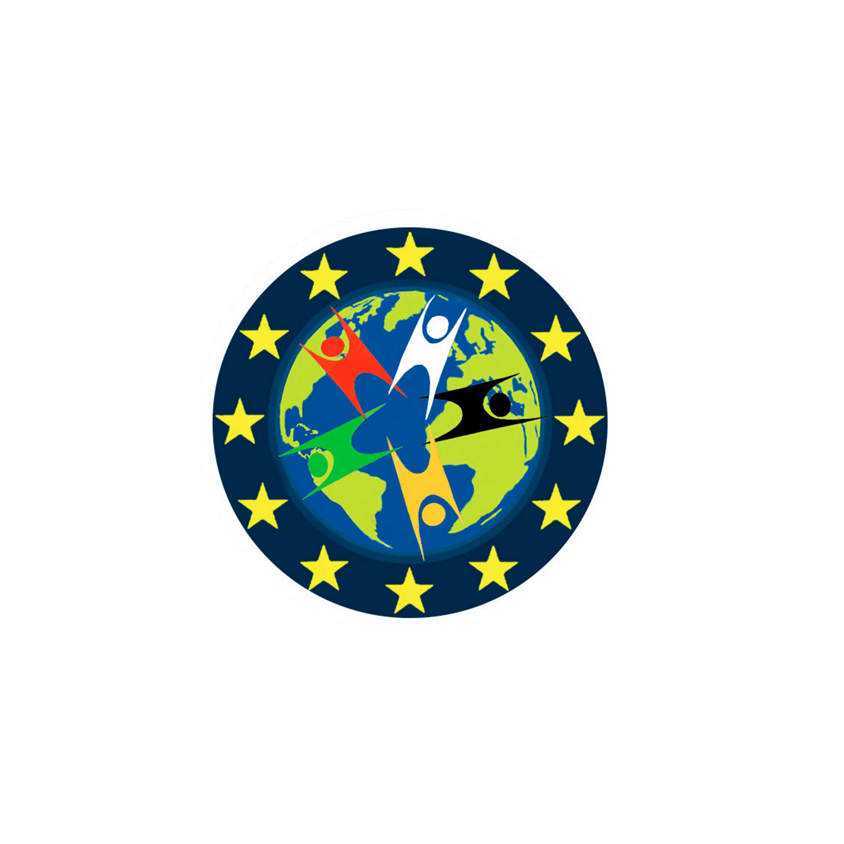 Головна мета – підтримка соціокультурного різноманіття
У суспільстві, яке вступило у епоху нелінійного розвитку, межі толерантності є відкритими: розуміння толерантності істотно розширюється, набуває амбівалентного характеру. 
Кордони толерантності є історично мінливими: нова соціальна реальність ХХІ століття, що отримала концептуальне осмислення, розширює межі.
У сучасному світі вирішальне значення має не нейтральна толерантність по відношенню до представників інших суспільств, культур, релігійних та етнічних спільнот, а активна, зацікавлена толерантність, заснована на рефлексивному відношенні до власної позиції, конструктивній комунікативній взаємодії з представниками інших соціокультур. 
Метою толерантної взаємодії є не гомогенізація, а підтримка соціокультурного різноманіття в рамках взаємозацікавленої комунікації. Толерантність досягає своїх меж у тому випадку, якщо учасник соціальної взаємодії заперечує самі умови можливості толерантної комунікативної взаємодії (наприклад, як це маємо місце у разі застосування терористичних способів досягнення соціальних та політичних цілей).
35
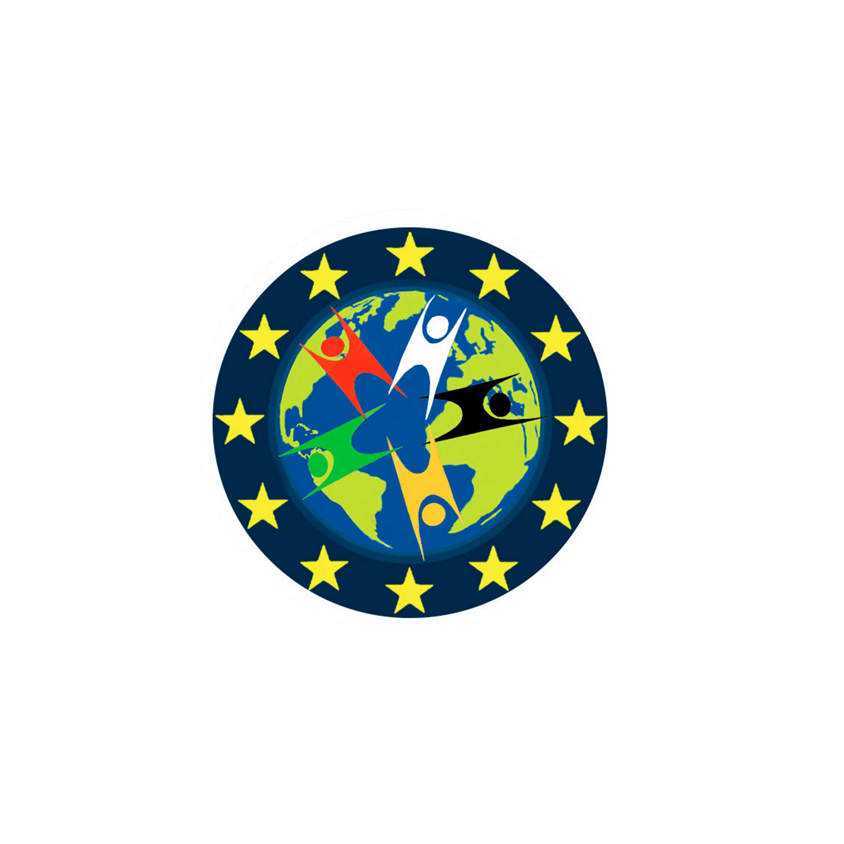 Нетолерантність як порушення прав людини
У преамбулі Статуту ООН відмічається, що толерантність –це  жити разом у мирі один з одним як добрі сусіди. Відповідно до Декларації принципів,  толерантність визначається як цінність і соціальна норма громадянського суспільства, право всіх індивідів громадянського суспільства,  щоб бути різними, забезпечуючи стійку гармонію між конфесіями, політичними, етнічними та іншими соціальними групами. Протилежним поняттям «толерантності» є поняття «нетолерантність», пов’язане з дискримінацією та упередженням, які є однією з найбільших перешкод у процесі спільної діяльності у полікультурному суспільстві. Людство накопичило величезний досвід: рухи, які несуть нетерпимість і непорозуміння, суспільство поляризується, проявляється неповага до членів суспільства з різними соціальними ідентичністями (національною, етнічною, племінною, релігійною, сексуальною), заснованих на упередженнях, які призводять до порушення прав людини. Толерантність виступає правовою цінністю у царині свободи вираження поглядів, зумовлює широку сферу реалізації свободи, слугує підставою її юридичного обмеження. Треба поважати різноманіття – культурне, релігійне, сексуальне, етнонаціональне, расове, що є частиною сучасного зсуву суспільства.
36
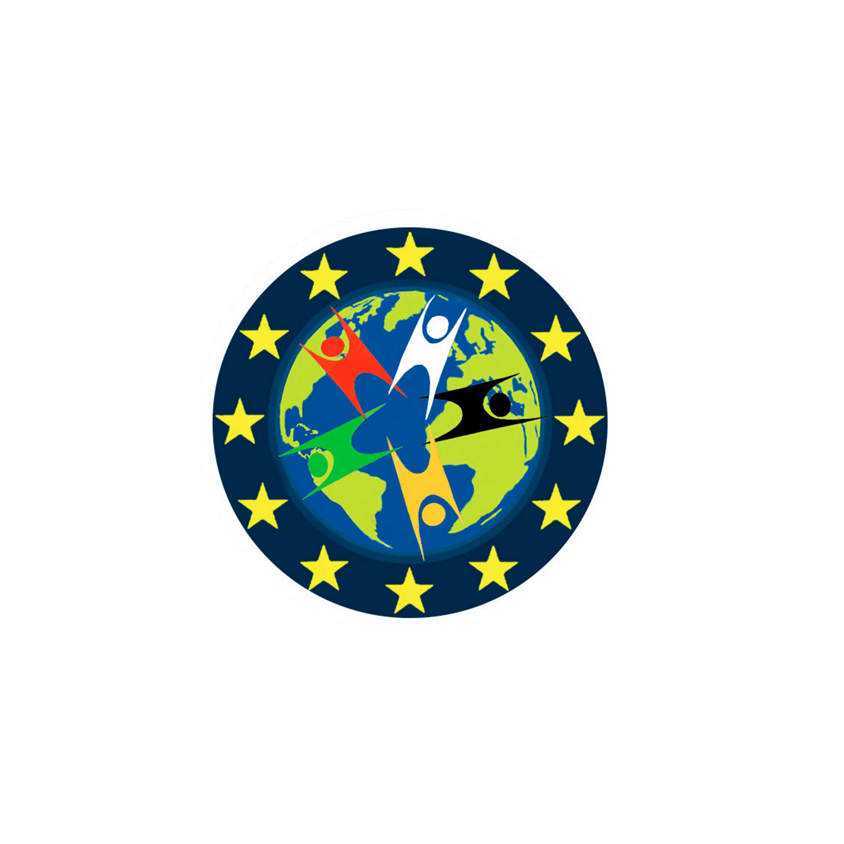 Реалізувати толерантність на рівнях
Поль Рікер пише: “Толерантно ставитися до чого-небудь” означає “не забороняти й не вимагати, коли це можливо; це свобода, яка випливає з цієї
стриманості”. 
“Толерантність – це позиція, яка полягає у визнанні за іншим манери вчиняти і мислити інакше, ніж ти сам”. 
Перше значення стосується інституцій, органів влади. 
Друге – індивідуальної позиції особистості.
 П.Рікер розрізняє кілька рівнів толерантності:
 1. Інституційний – державний, церковний.
 2. Культурний, в якому стикаються погляди, течії й школи, думки або виражаються фундаментальні позиції стосовно іншого.
 3. Релігійний і теологічний, в якому реалізується одне зі значень істини,
а саме – істина у любові до ближнього.
 Цікавою є теологічне виправдання толерантності, яке обґрунтовує П. Рікер, звертаючи увагу на те, що: “таке виправдання може бути сформульоване сьогодні не тільки під тиском світської культури, але й через повернення
до глибинних мотивацій власне християнської віри.
37
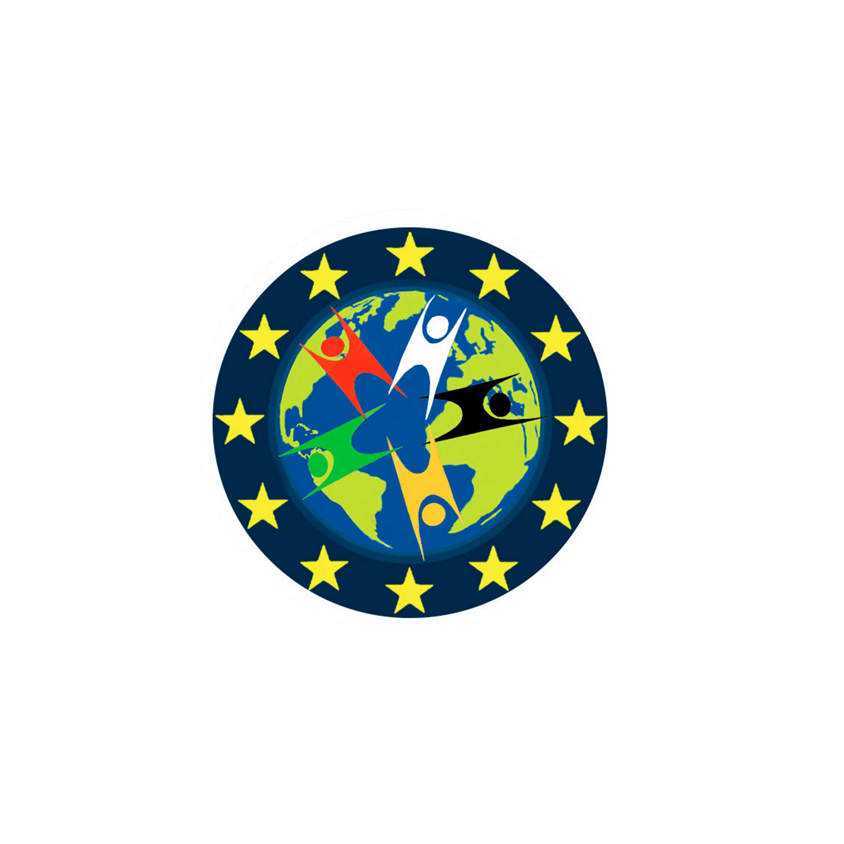 ВИСНОВКИ
Цінуючи плюралізм, у різних концепціях толерантності сформульовано світогляд, згідно з яким релігійні переконання або їх відсутність однаково сприймаються всіма в демократичній державі. Атеїсти та нерелігійні демонструють високий рівень цінності плюралізму, а отже, високий рівень толерантності в суспільстві.
 Толерантність є необхідною умовою, оскільки вона захищає мінімалістичний «modus vivendi». Існують внутрішні обмеження толерантності, які необхідно визнати: толерантність включає ставлення та причини, які виходять за межі мінімалізму та містять відхід до більш вимогливих моральних устоїв; 
толерантність має бути підкріплена більш вимогливими принципами та чеснотами, щоб бути стабільною та надійною системою на практиці; 
толерантність  потребує активної політики рівних можливостей та інклюзивності; держава повинна очолити реалізацію рівності як  мультикультурне визнання, що є громадянською ідеєю.
38
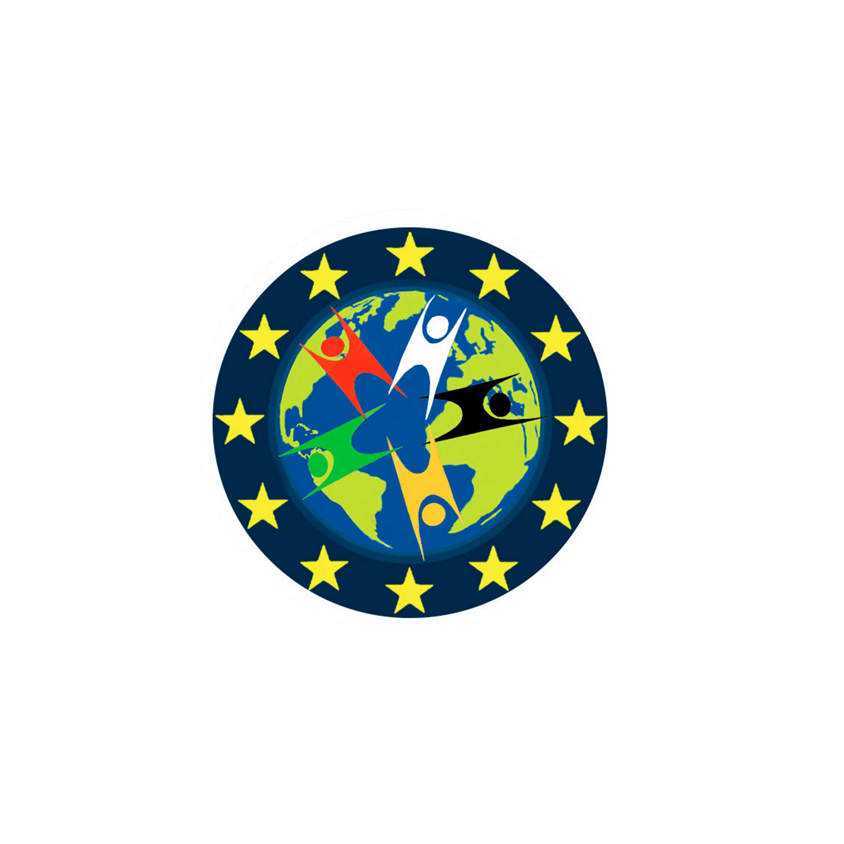 Розробити практичні рекомендації щодо розвитку толерантності та її підтримки
Сучасне європейське суспільство багате різними видами толерантності:
1) релігійна;
 2) ґендерна;
 3) фізіологічна;
4) освітня;
5) сексуально-оієнтаційна;
6) географічна;
7) вікова;
8) маргінальна;
8) соціальна як наслідкок соціальної нерівності. 
Велику відіграють практичні рекомендації щодо недопущення насильства, ксенофобії, нерівності та збереження толерантності на всіх рівнях.  
Ми  розглянули толерантність як порівняно нове соціальне, культурне, економічне явище та його динаміку, генезис толерантності як ключової цінності у рамках європейської культури, як нову якість соціальних, культурних, релігійних відносин..
39
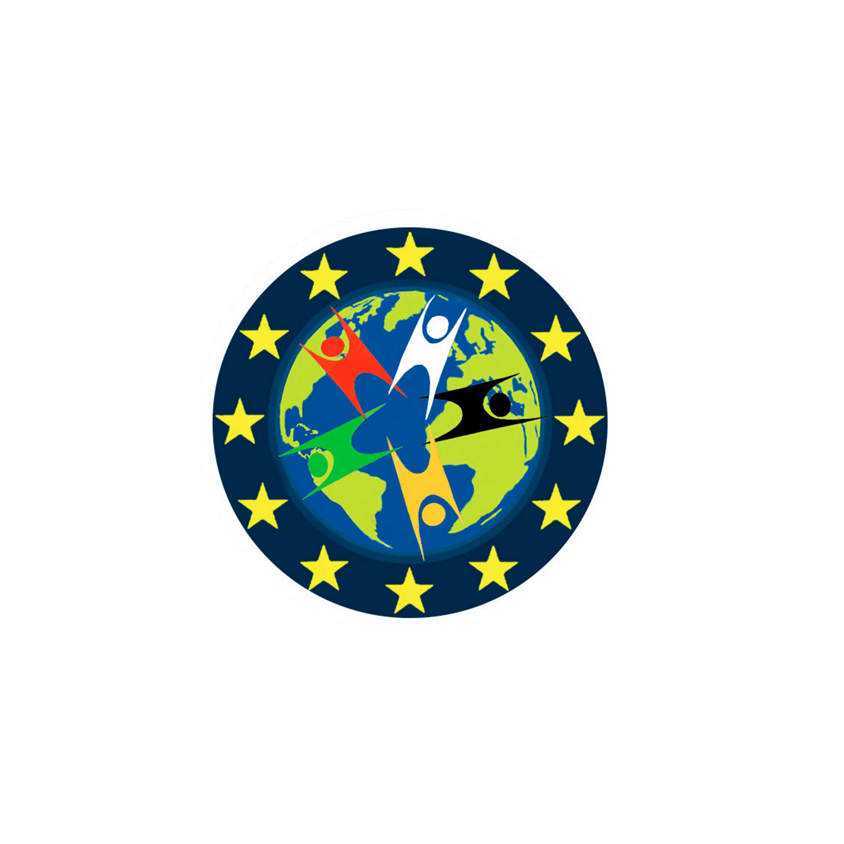 Держава як чинник стабільного та креативного розвитку
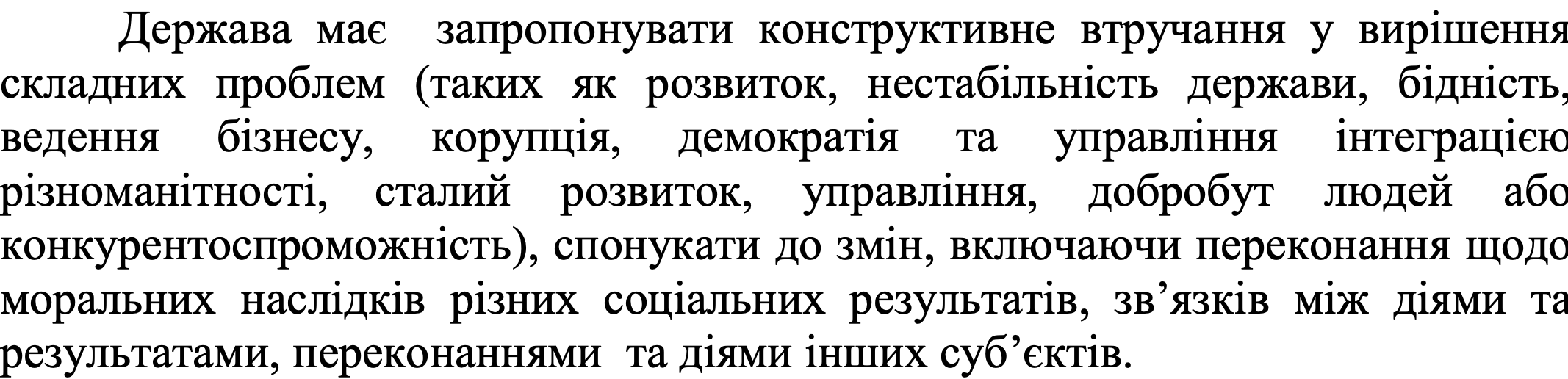 40
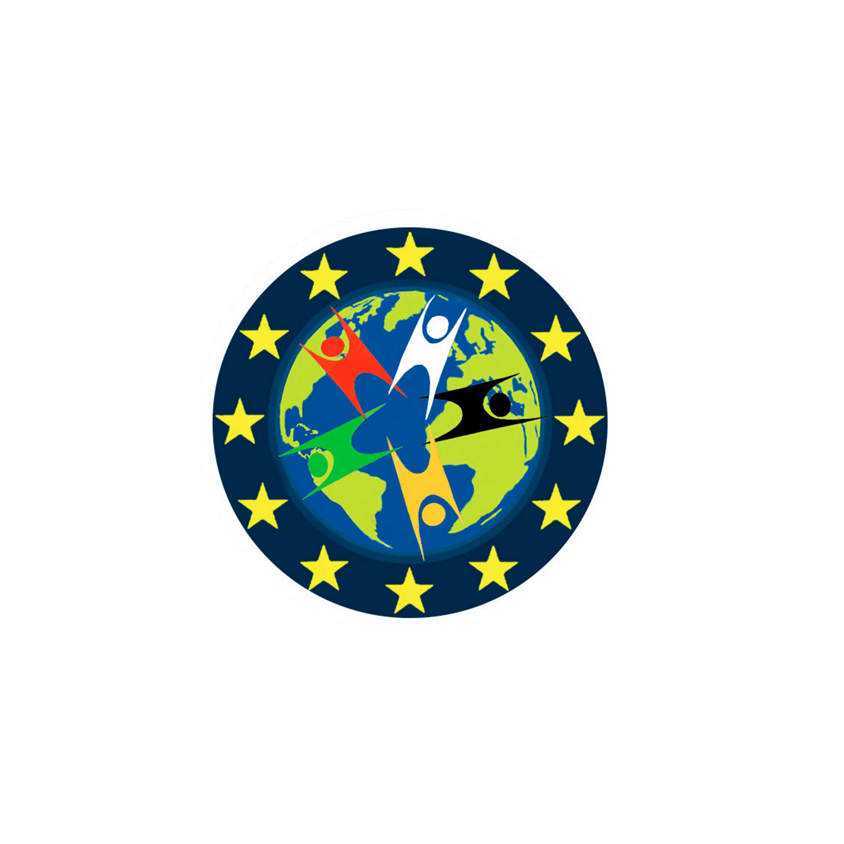 Дякую за увагу!
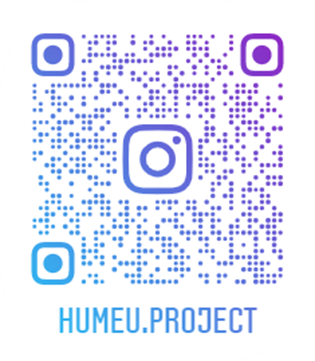 Долучайтесь до соціальних мереж проєкту:
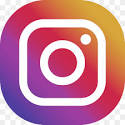 humeu.project
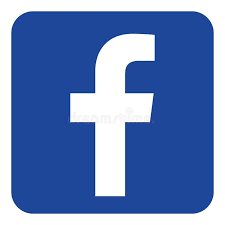 www.facebook.com/groups/humeu
41